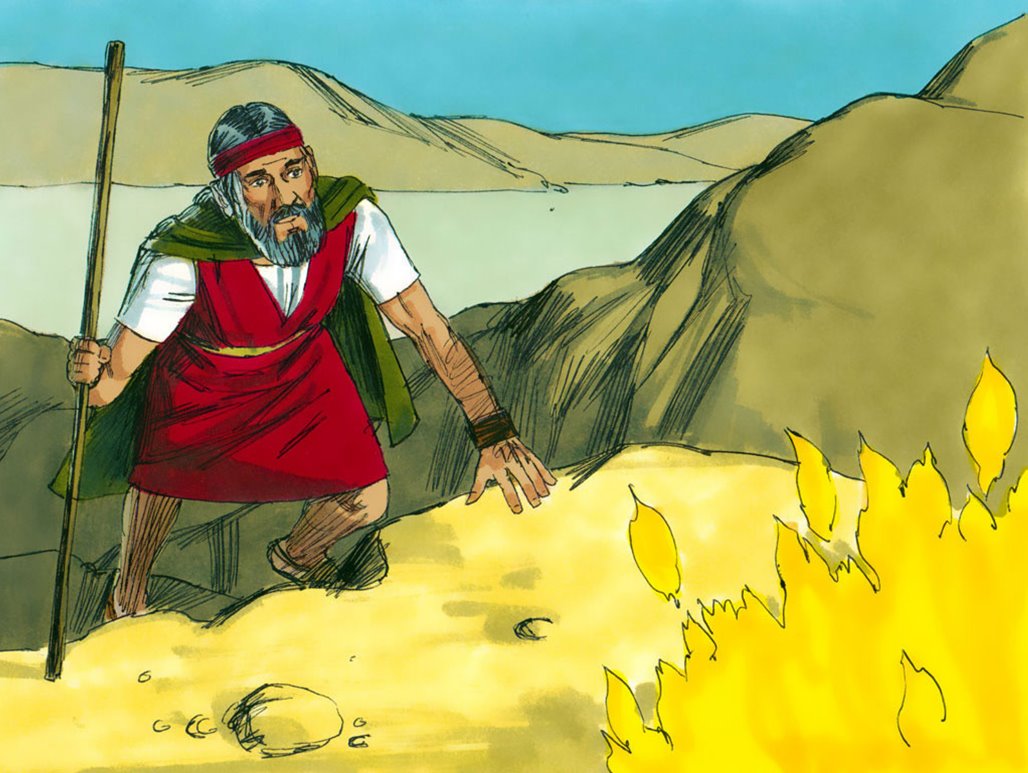 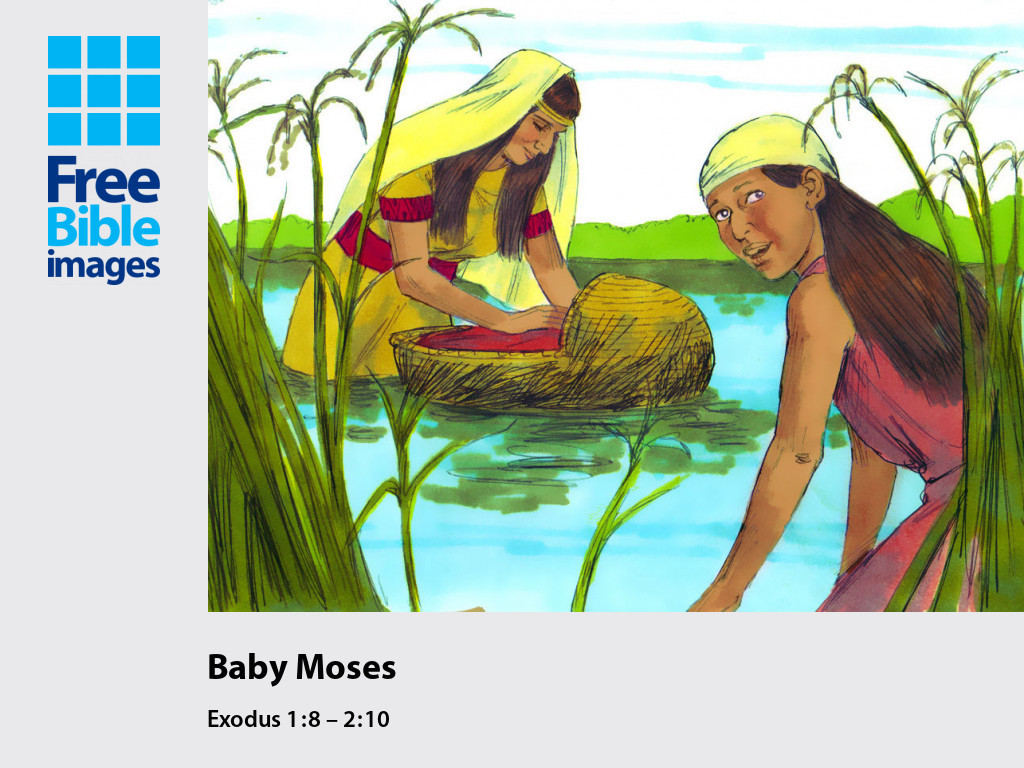 MOSES 
“Review”
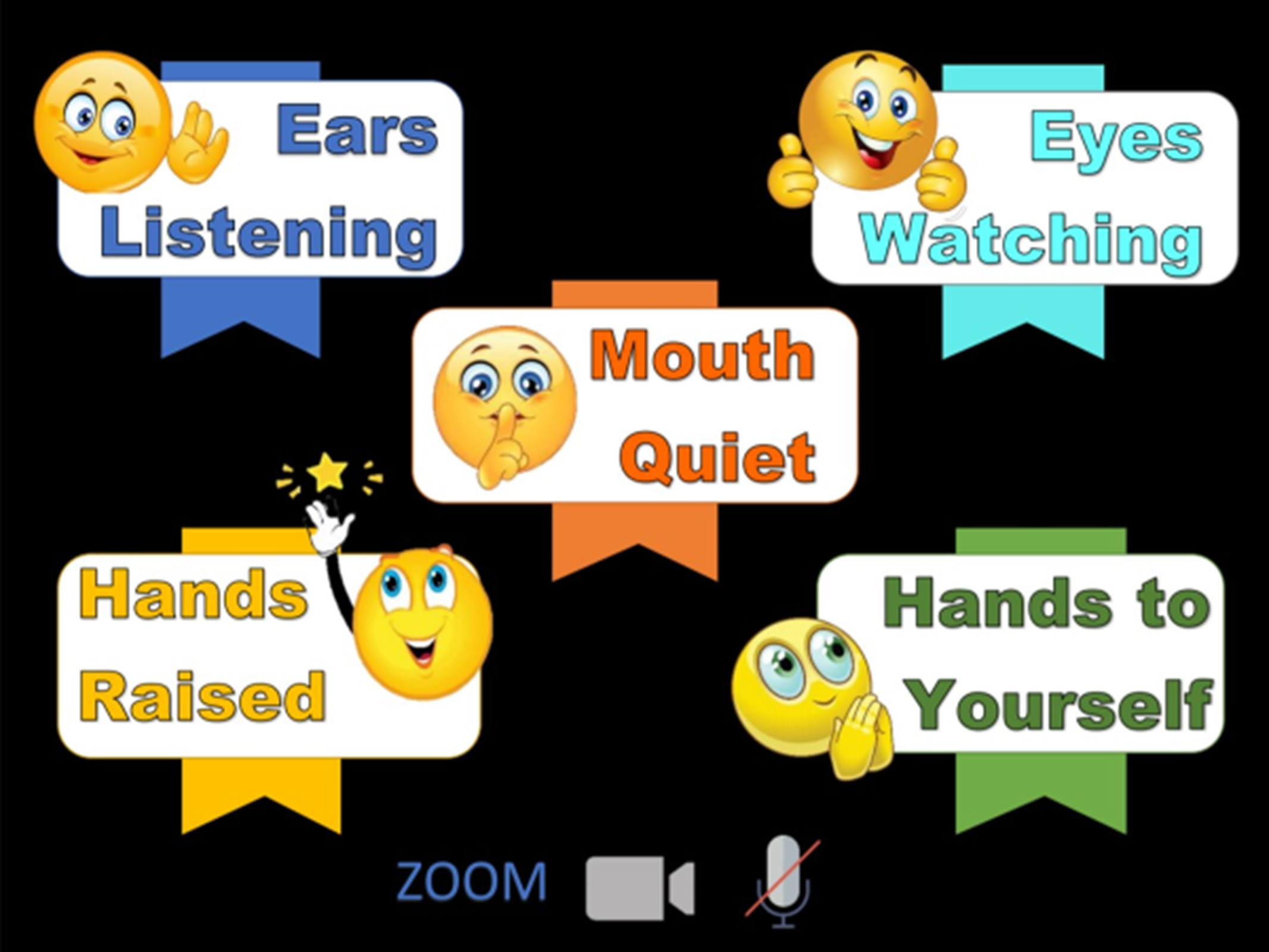 [Speaker Notes: Rule Chart]
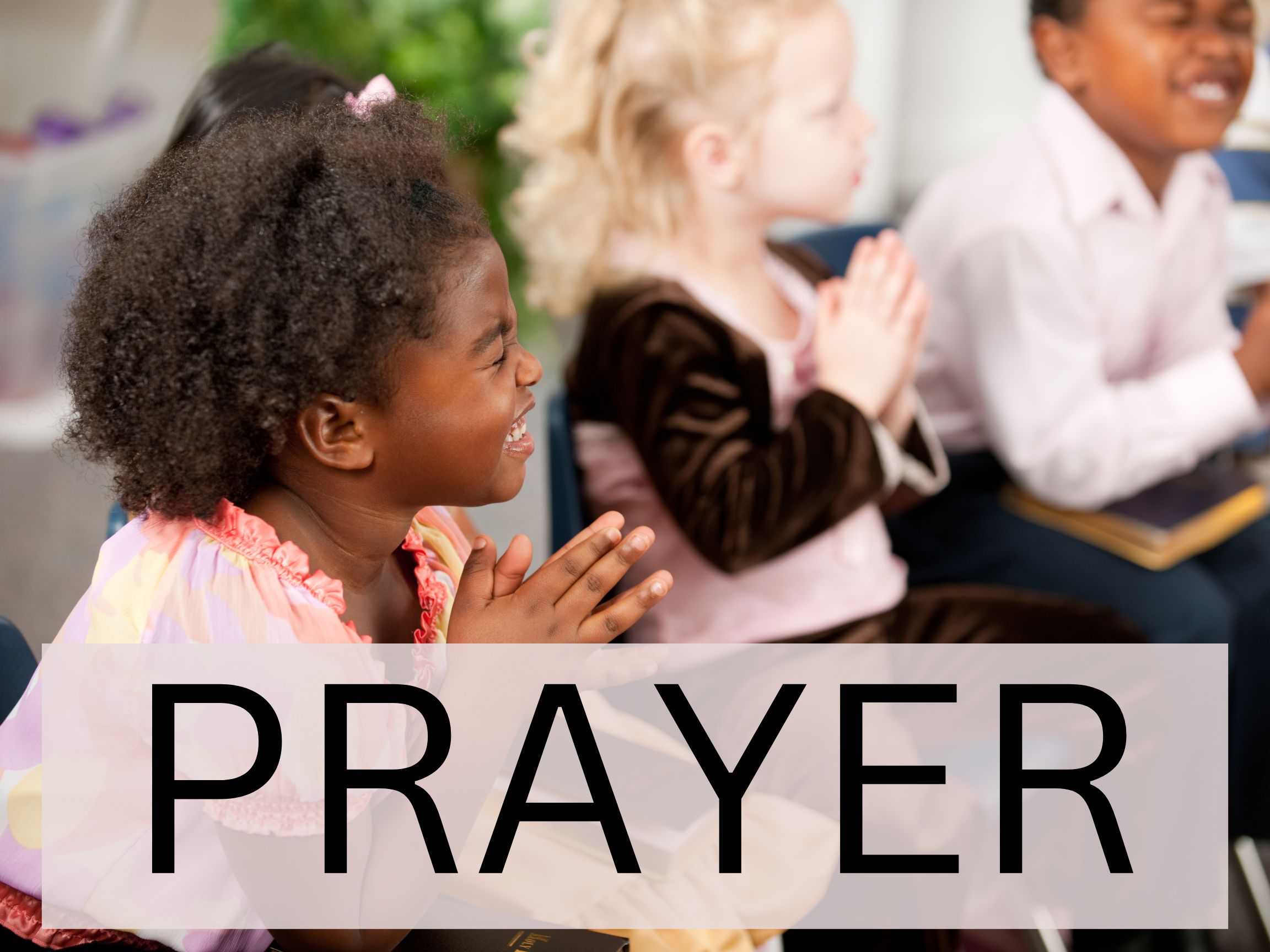 [Speaker Notes: Prayer]
[Speaker Notes: Song: “All that is Good”]
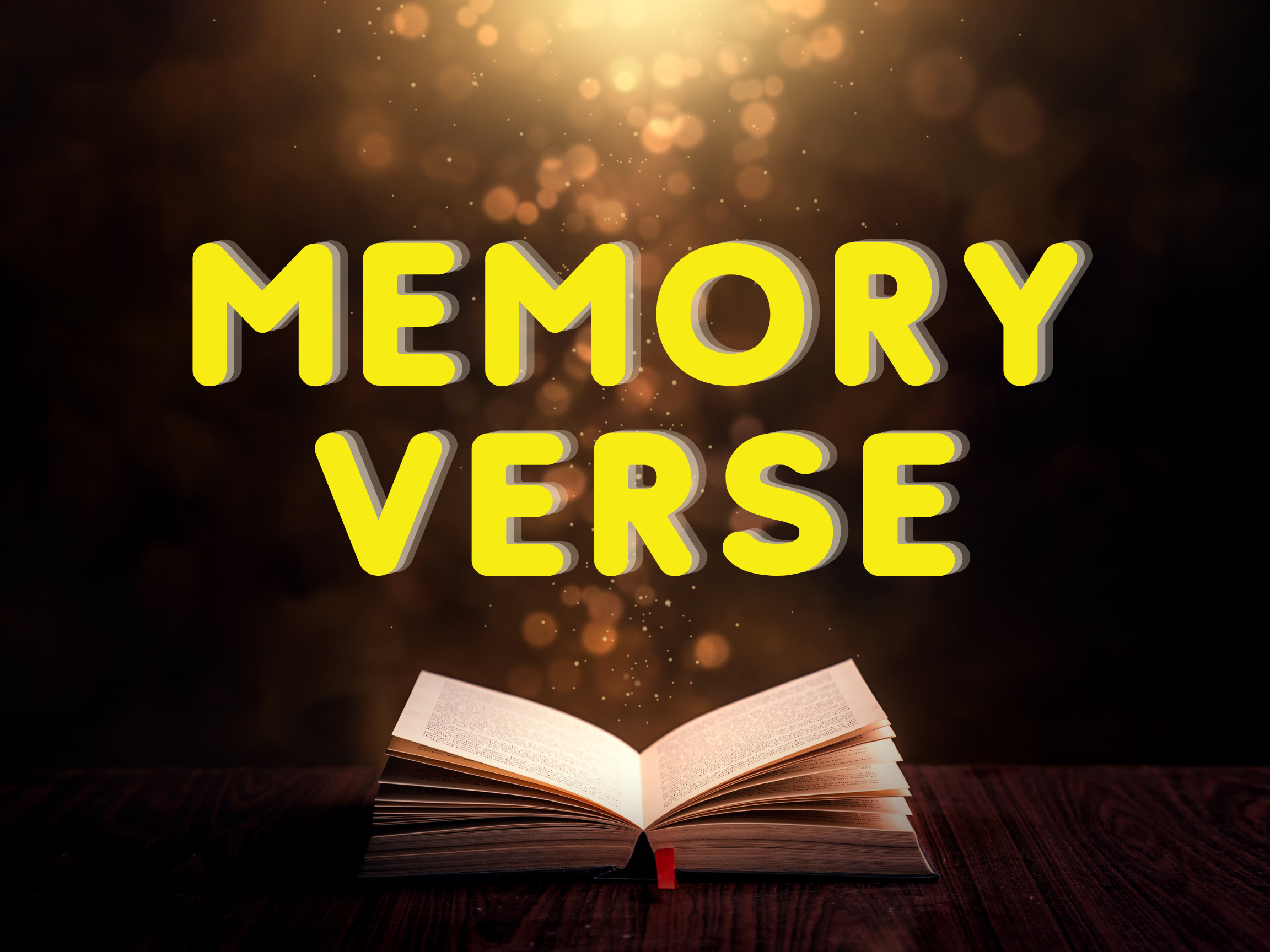 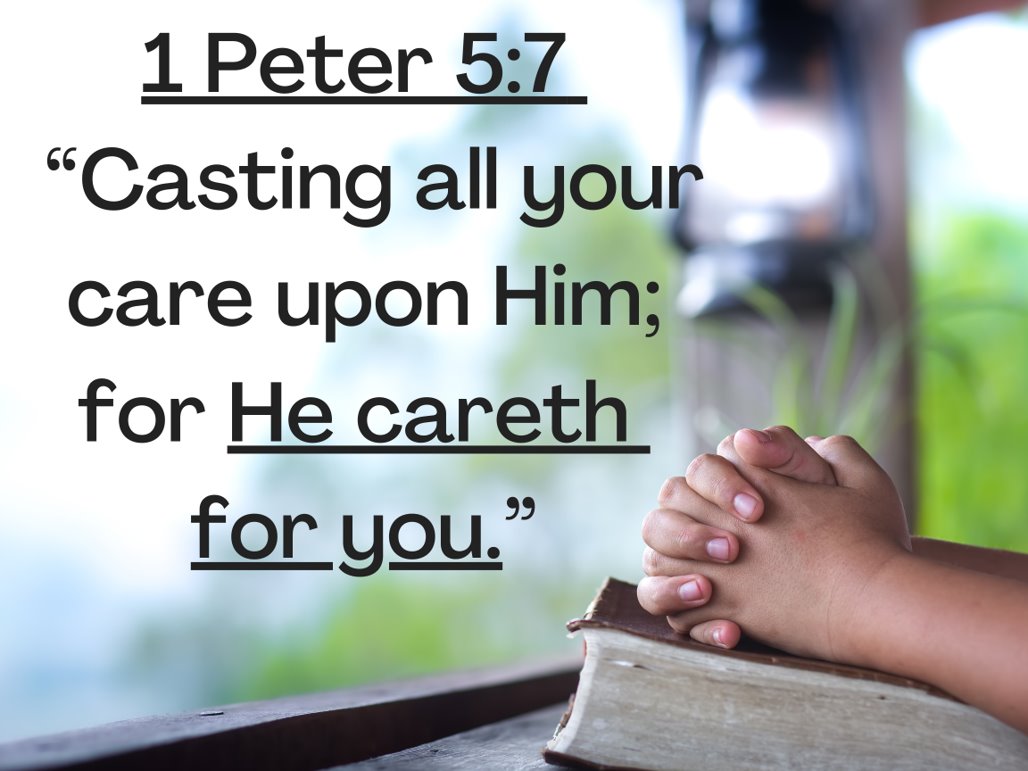 [Speaker Notes: MV #1]
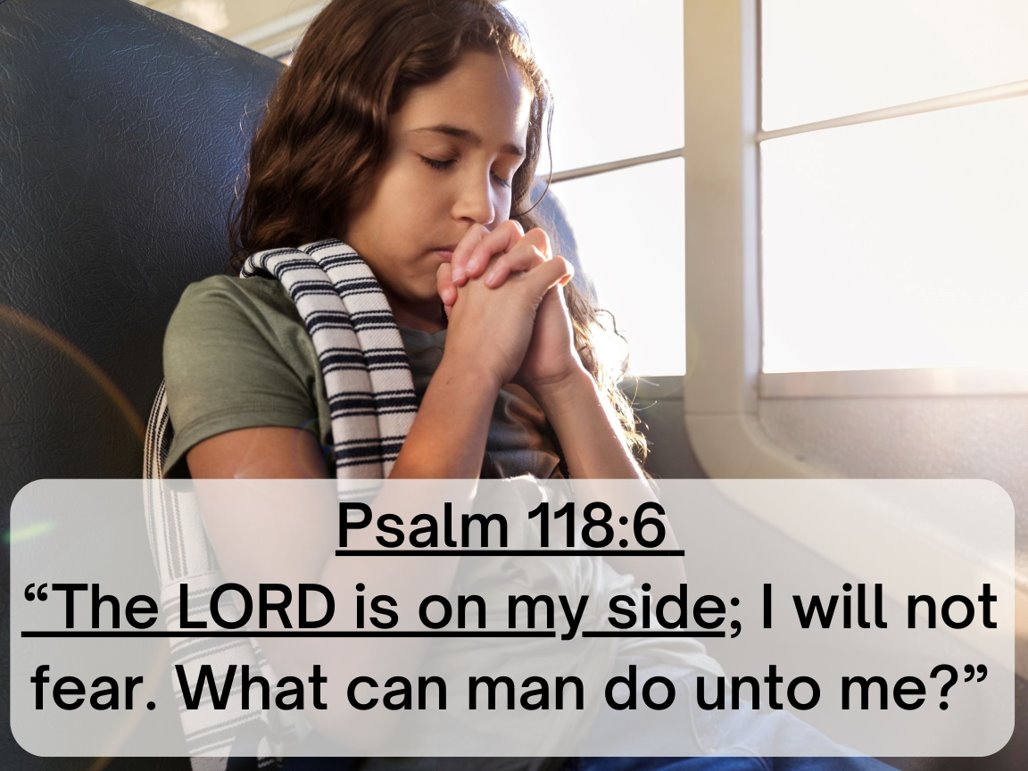 [Speaker Notes: MV #2]
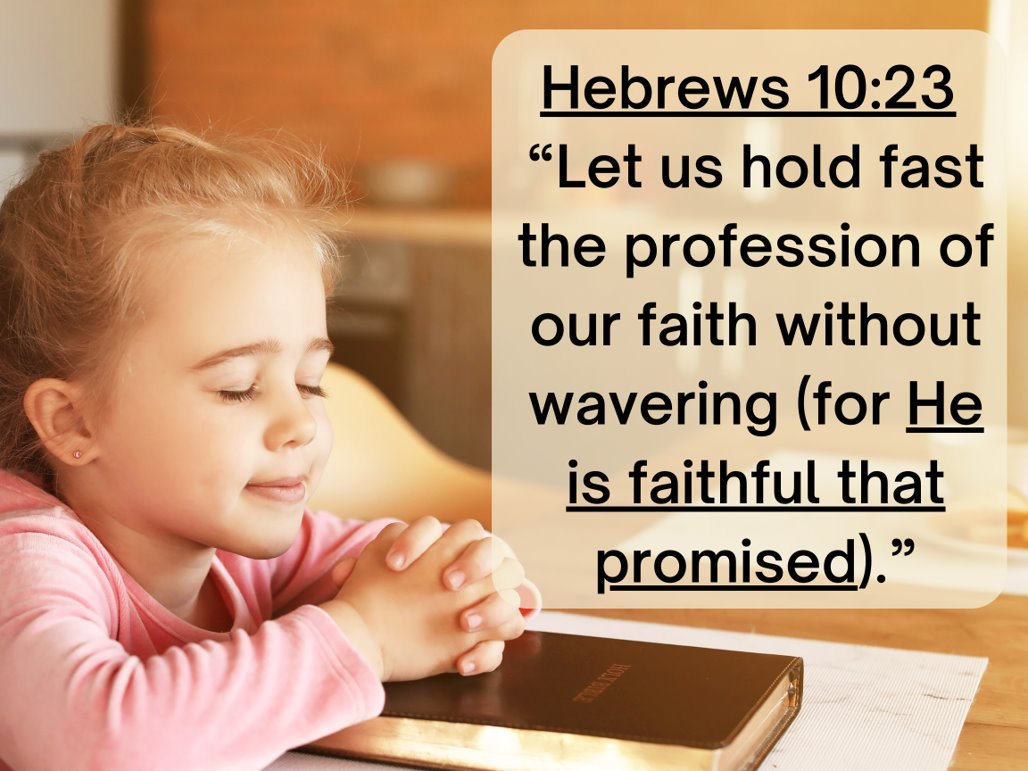 [Speaker Notes: MV #3]
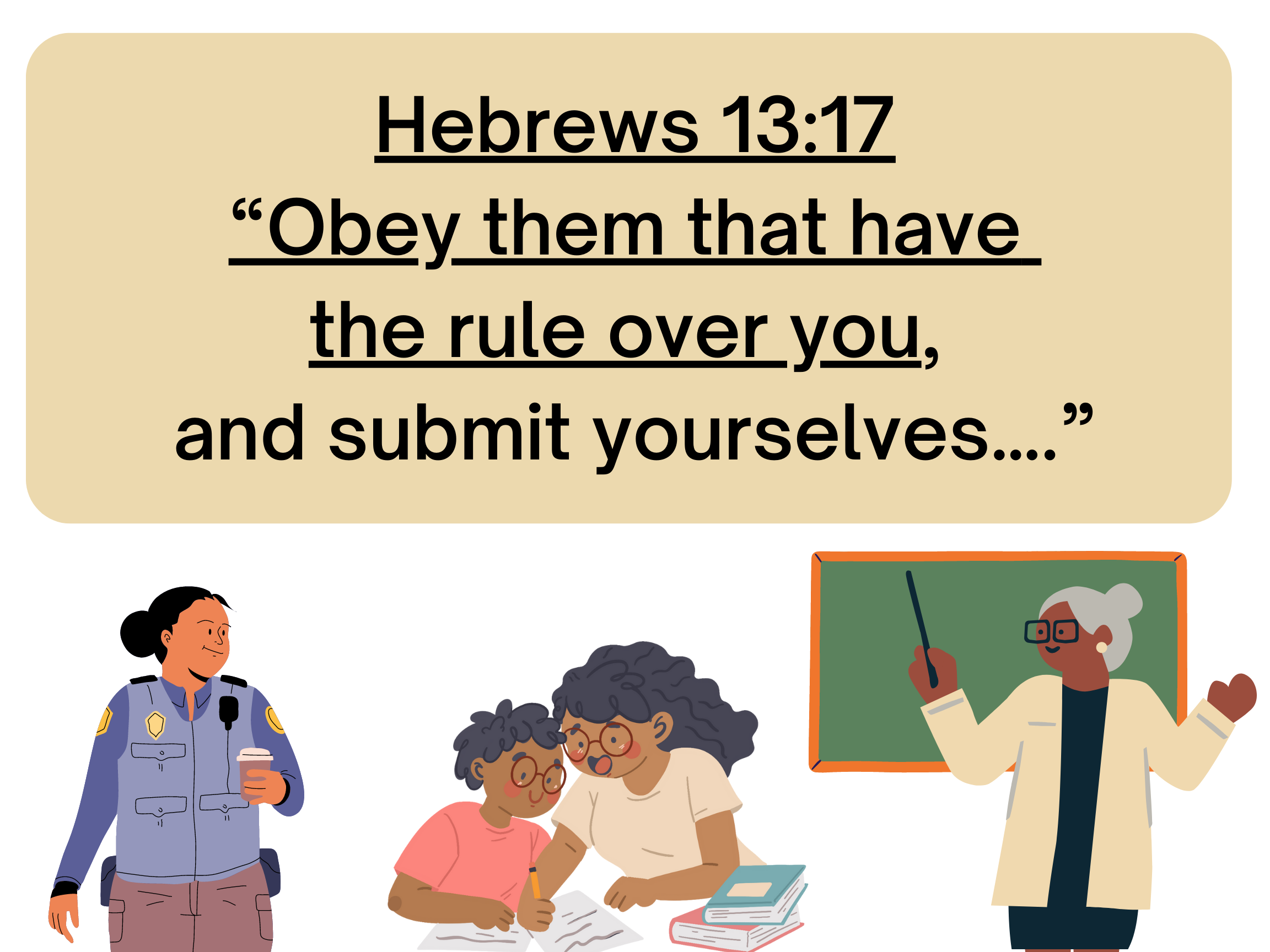 [Speaker Notes: MV #4]
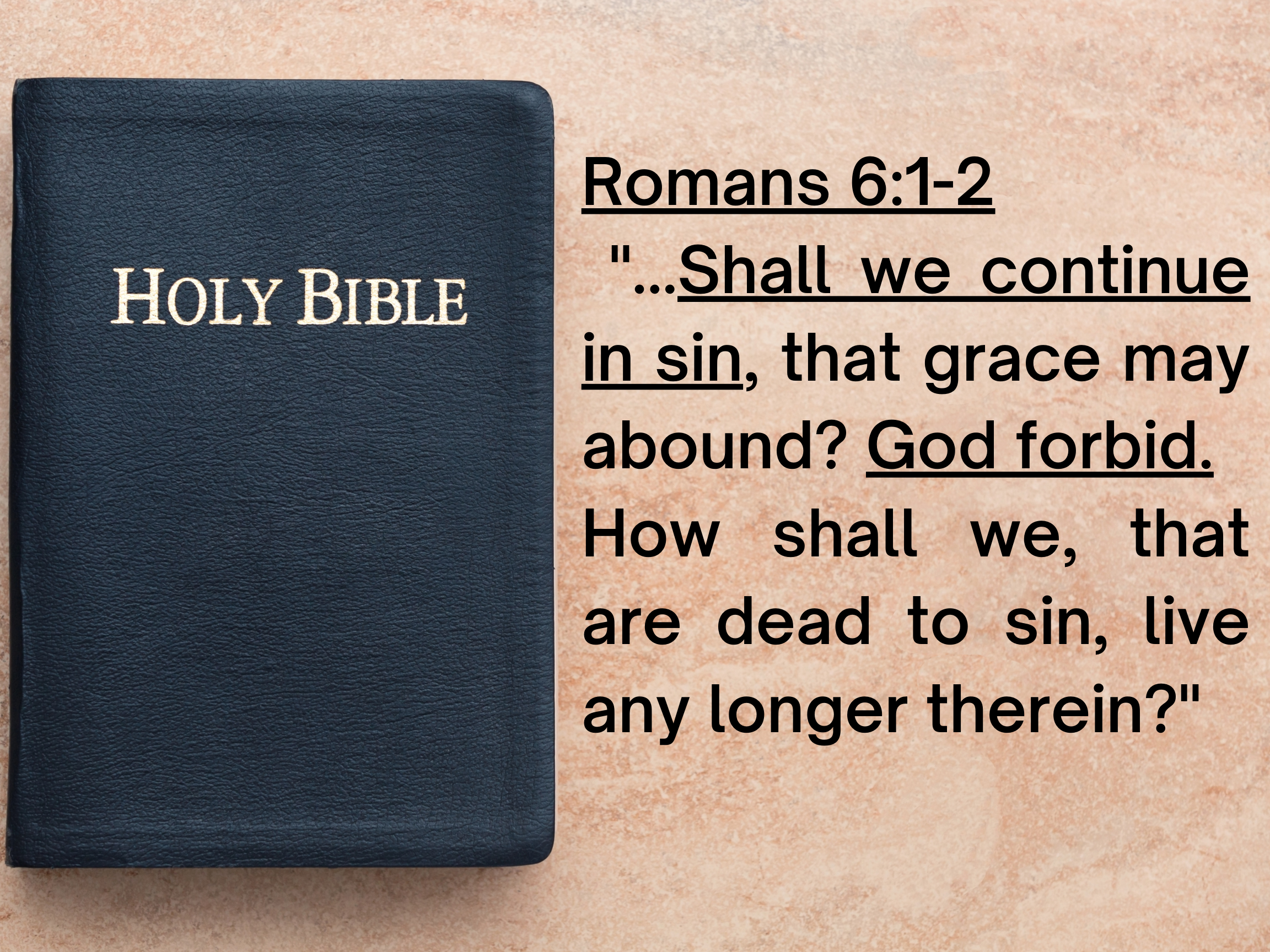 [Speaker Notes: MV #5]
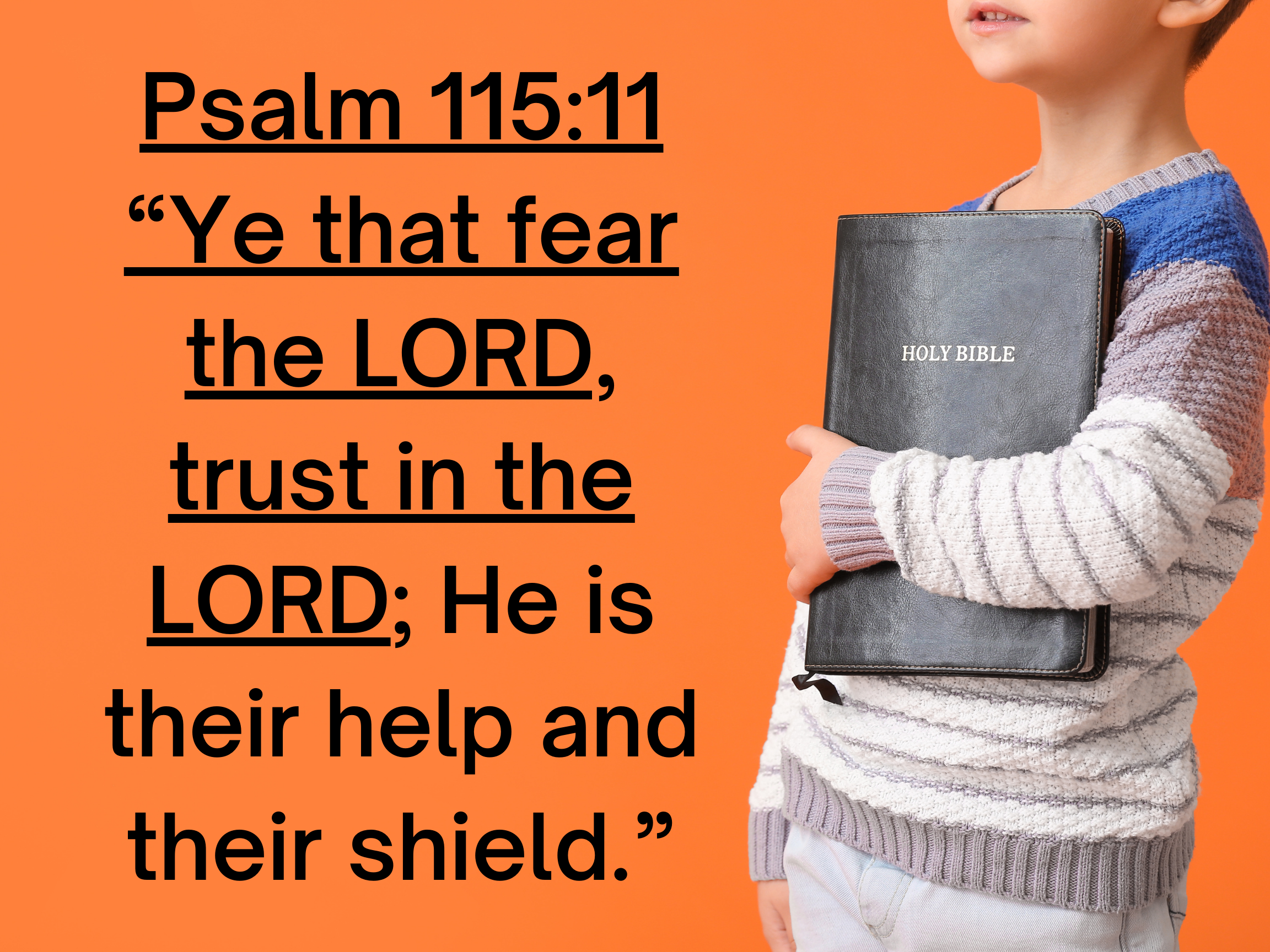 [Speaker Notes: MV #6]
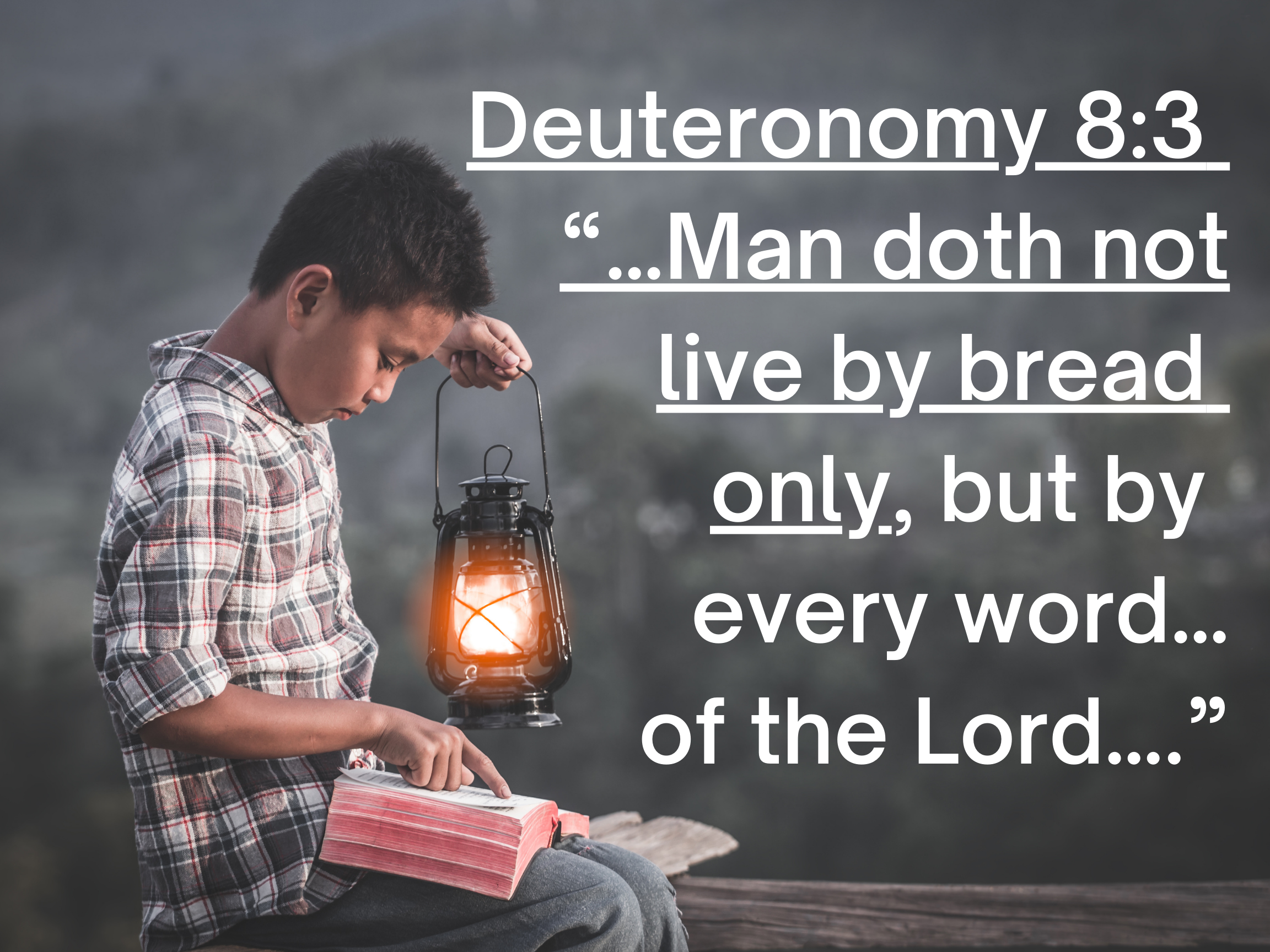 [Speaker Notes: MV #7]
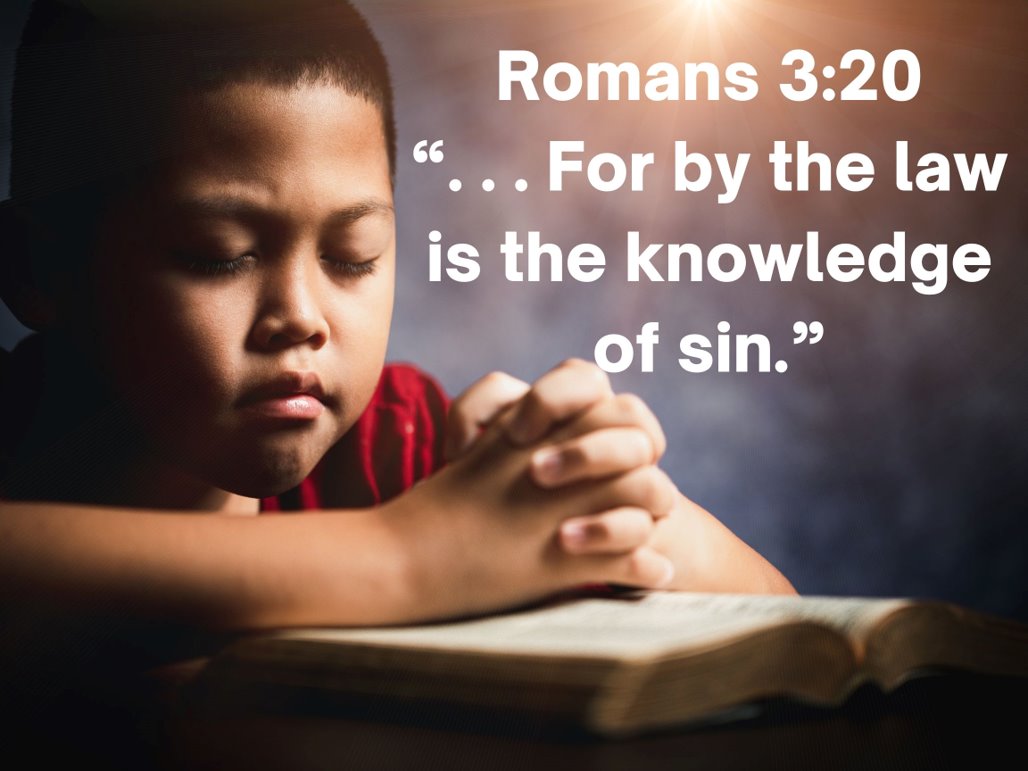 [Speaker Notes: MV #8]
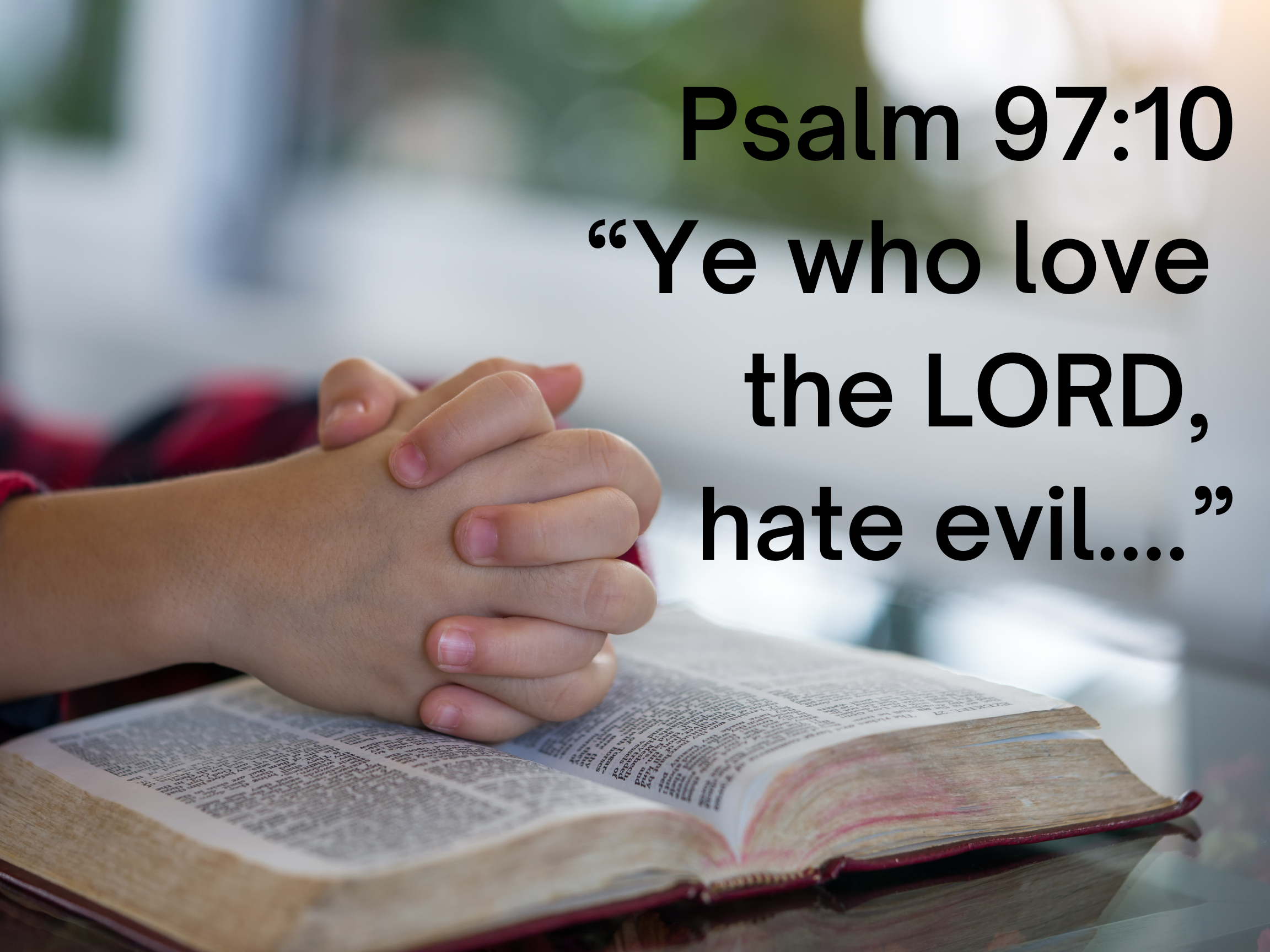 [Speaker Notes: MV #9]
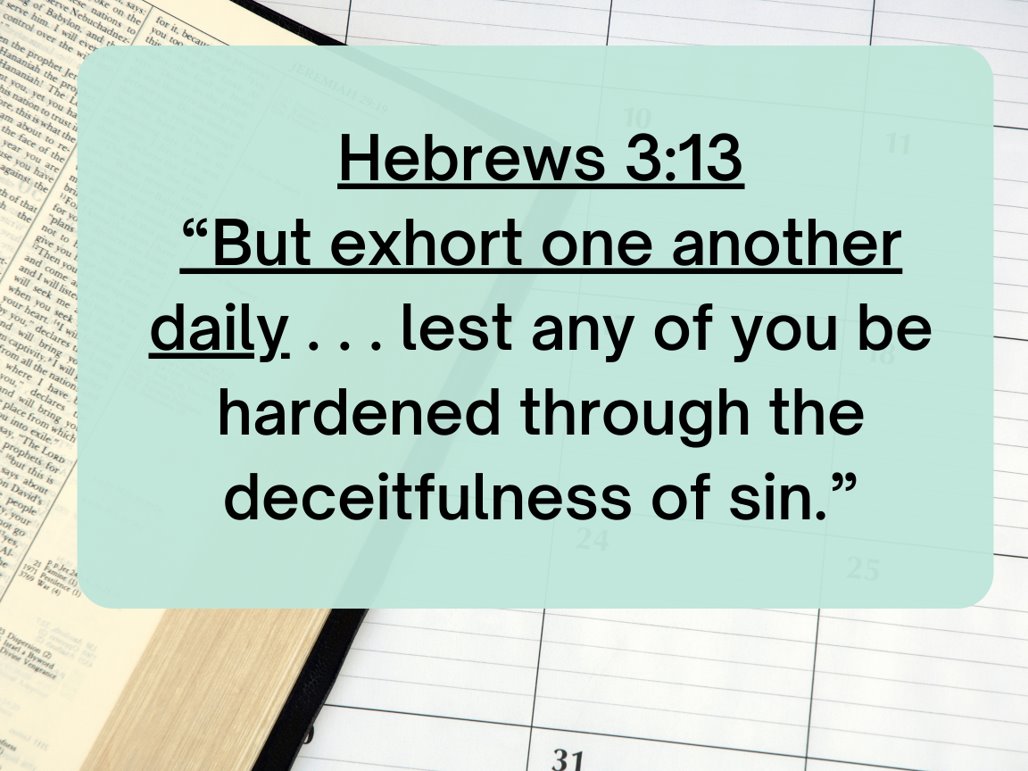 [Speaker Notes: MV #10]
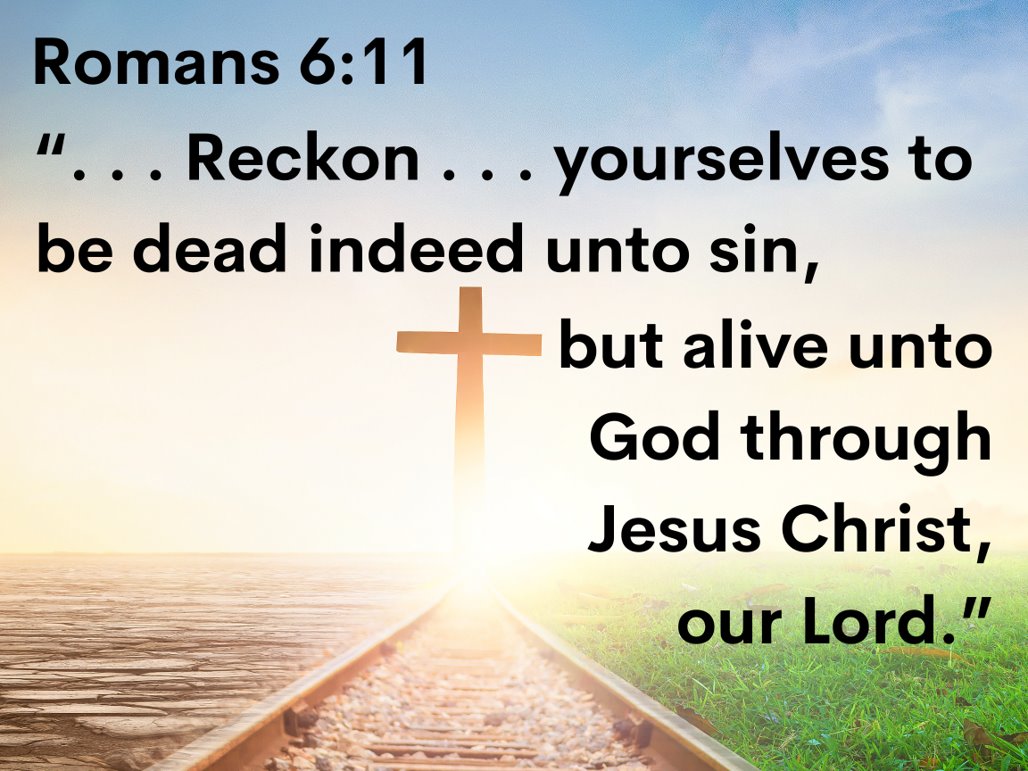 [Speaker Notes: MV #11]
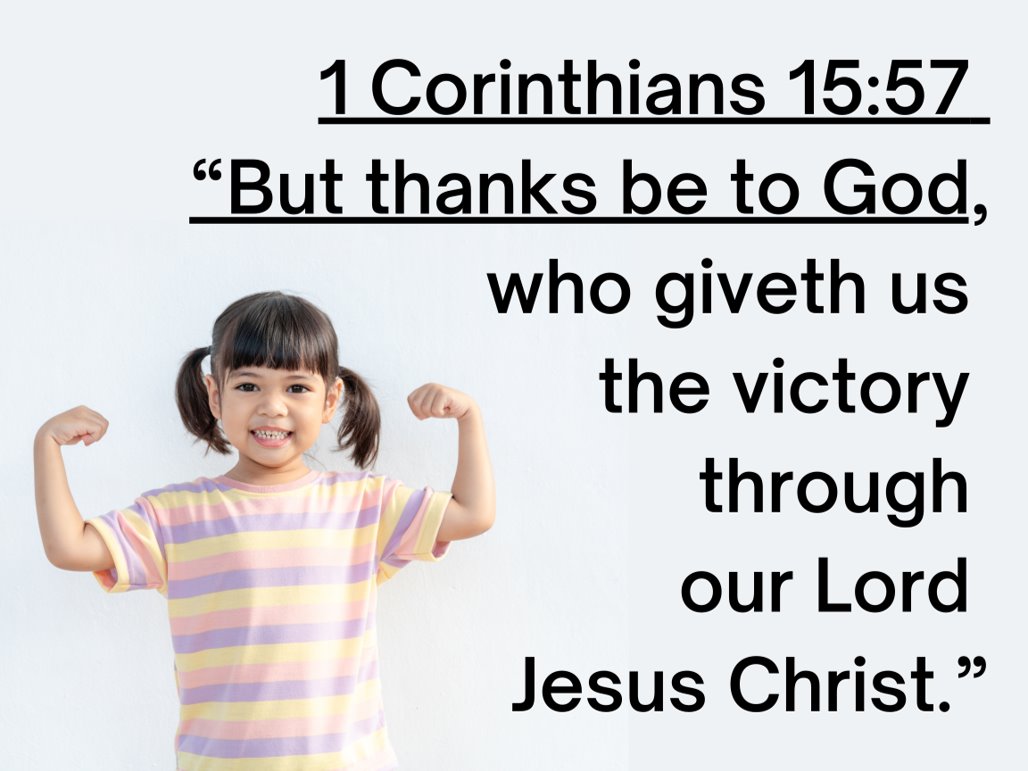 [Speaker Notes: MV #12]
[Speaker Notes: Song: “My God is Powerful”]
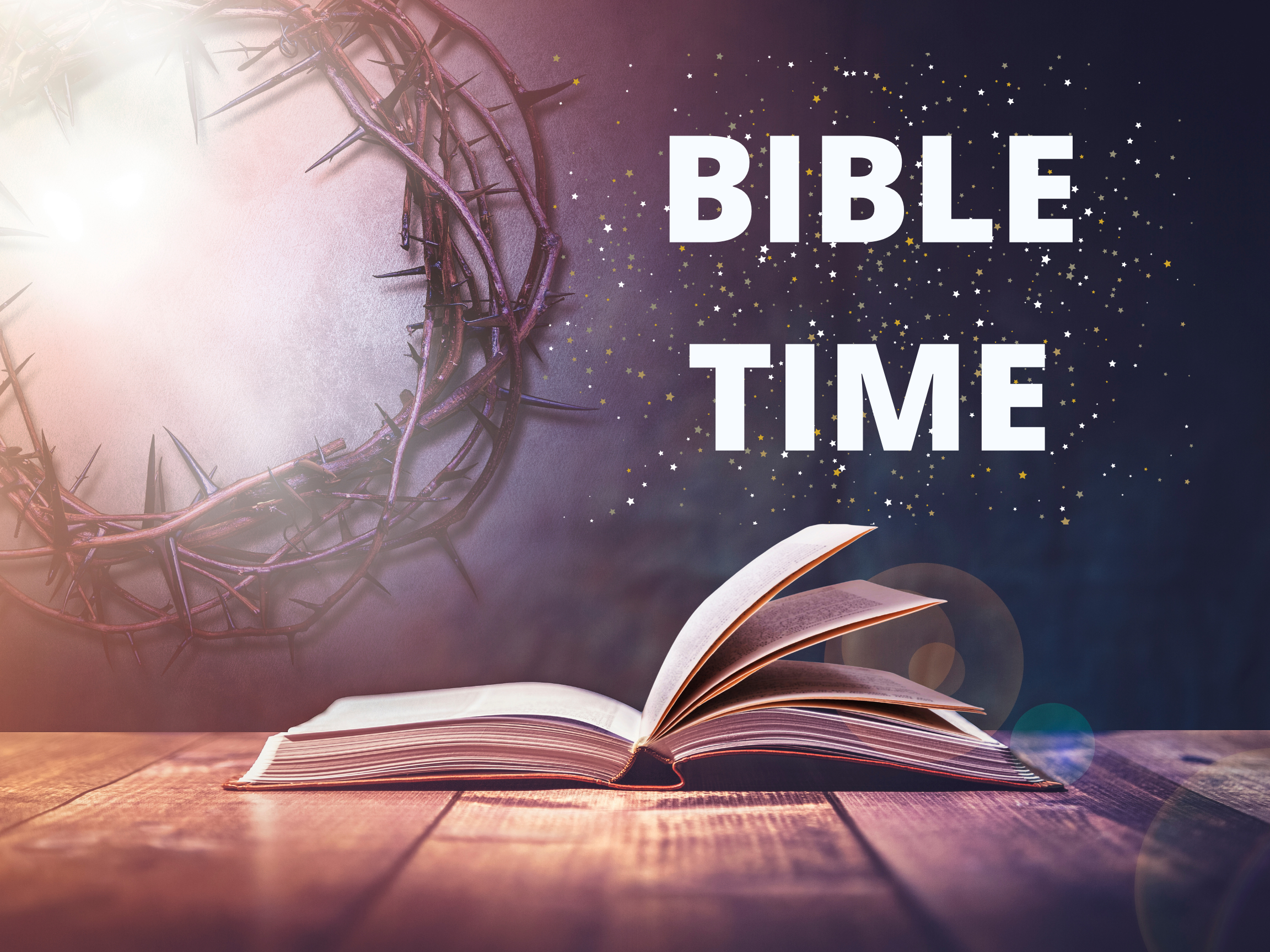 [Speaker Notes: Bible Lesson]
Rock, Paper, Scissors
If a child answers a question correctly, he may play “Rock, Paper, Scissors” against the GNC friends on this slide.  Once he chooses either rock, paper, or scissors you may click the screen to reveal one of the friends and their choice.   

Rock (closed fist), scissors (fist with two fingers extended like scissors blades), or paper (hand opened flat, palm down) . 

The winner of the round is determined as follows: rock beats scissors, scissors beats paper, and paper beats rock.  Because this is a well-known game, the children are already enthusiastic about playing it. Have fun!
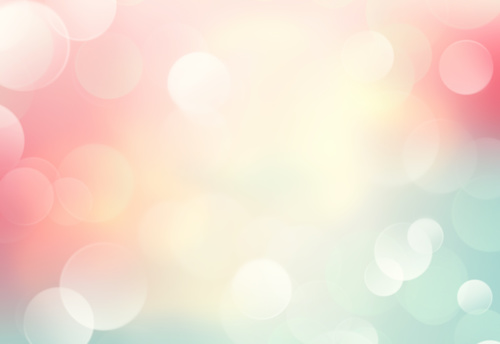 THE GOSPEL “MEMORY GAME”
- Play like “Concentration.”
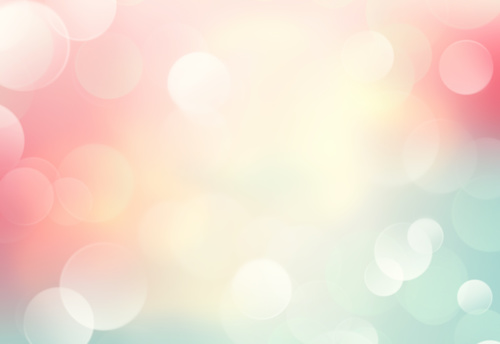 1
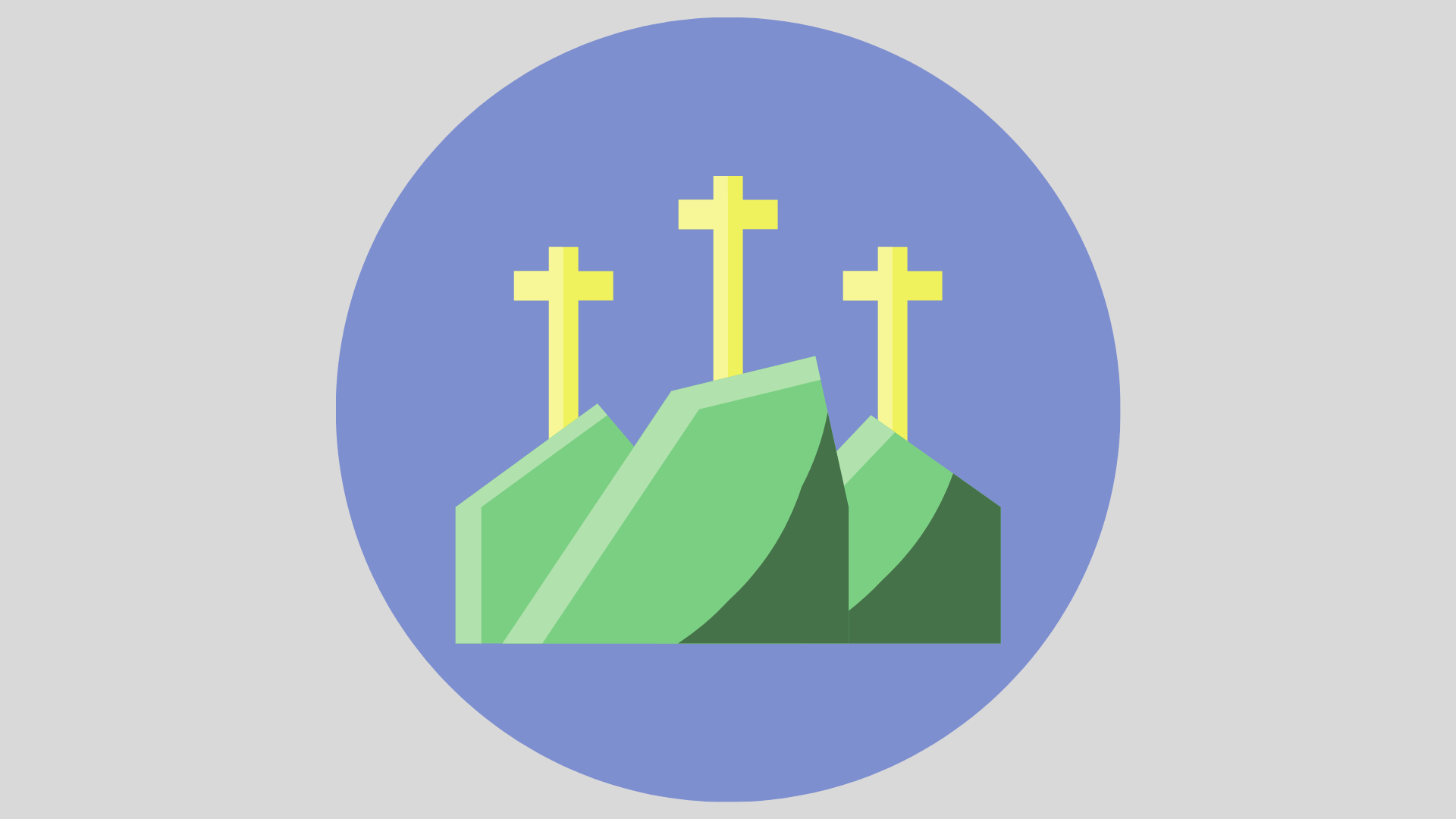 3
2
4
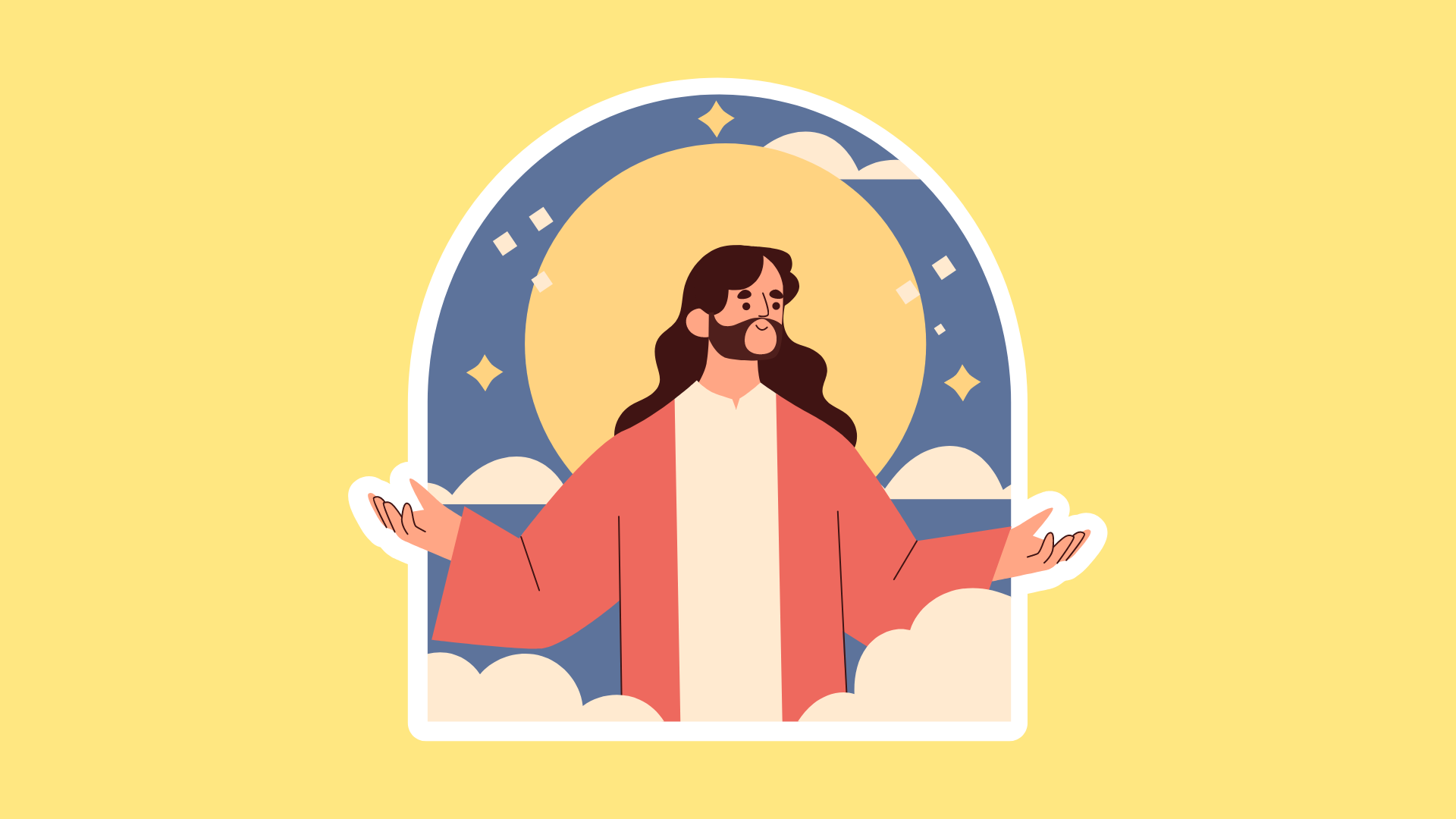 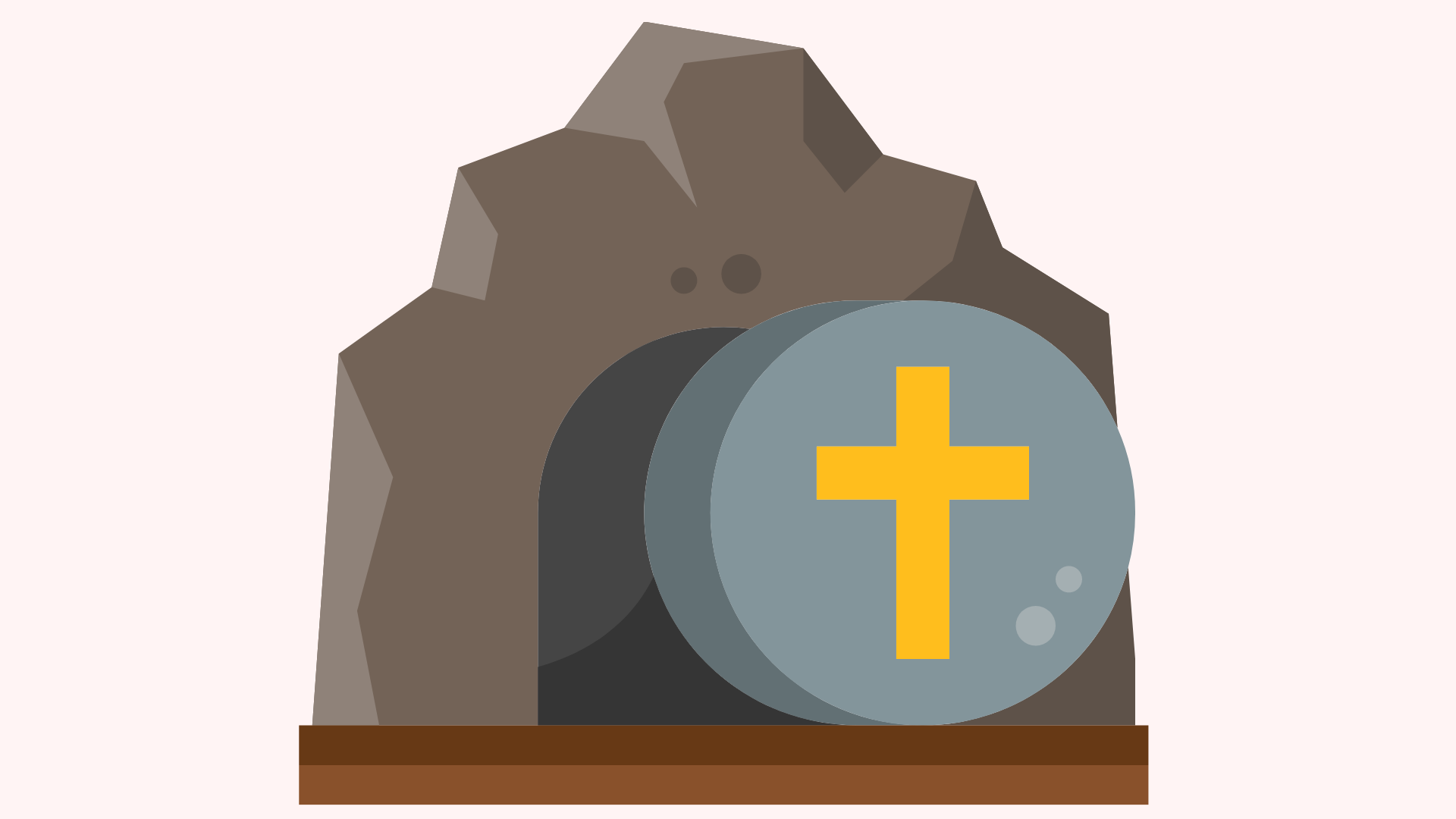 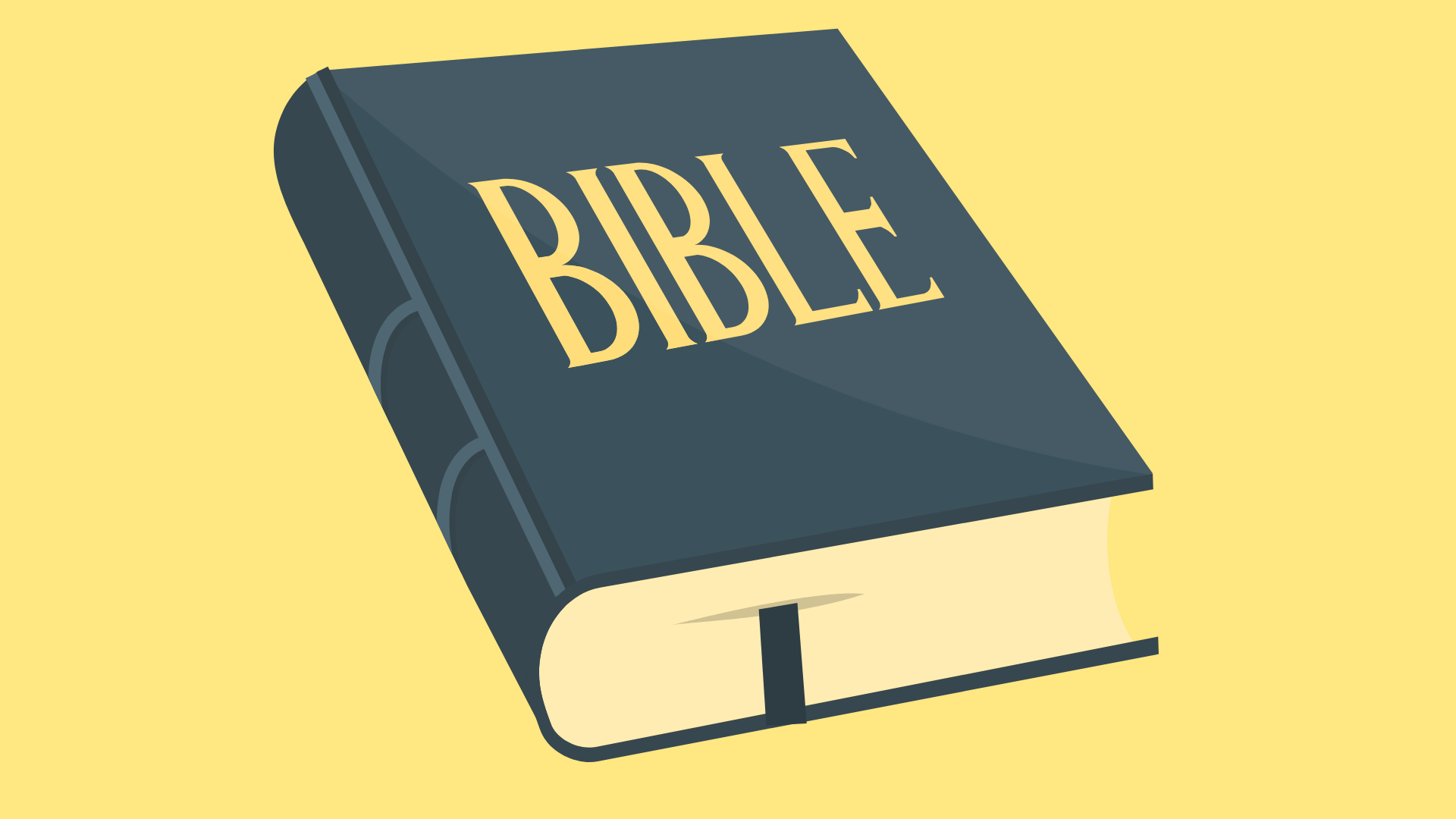 7
6
8
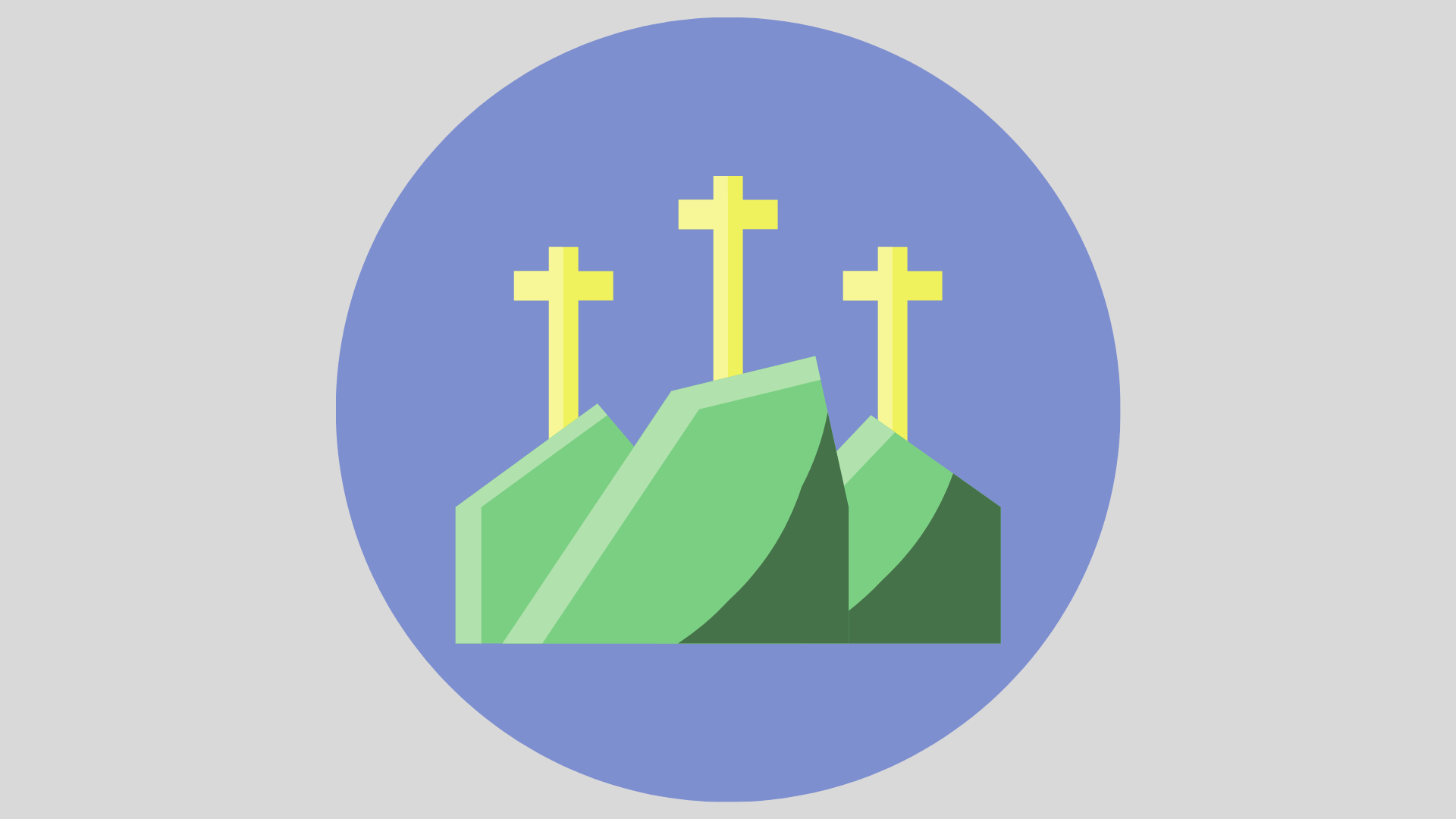 5
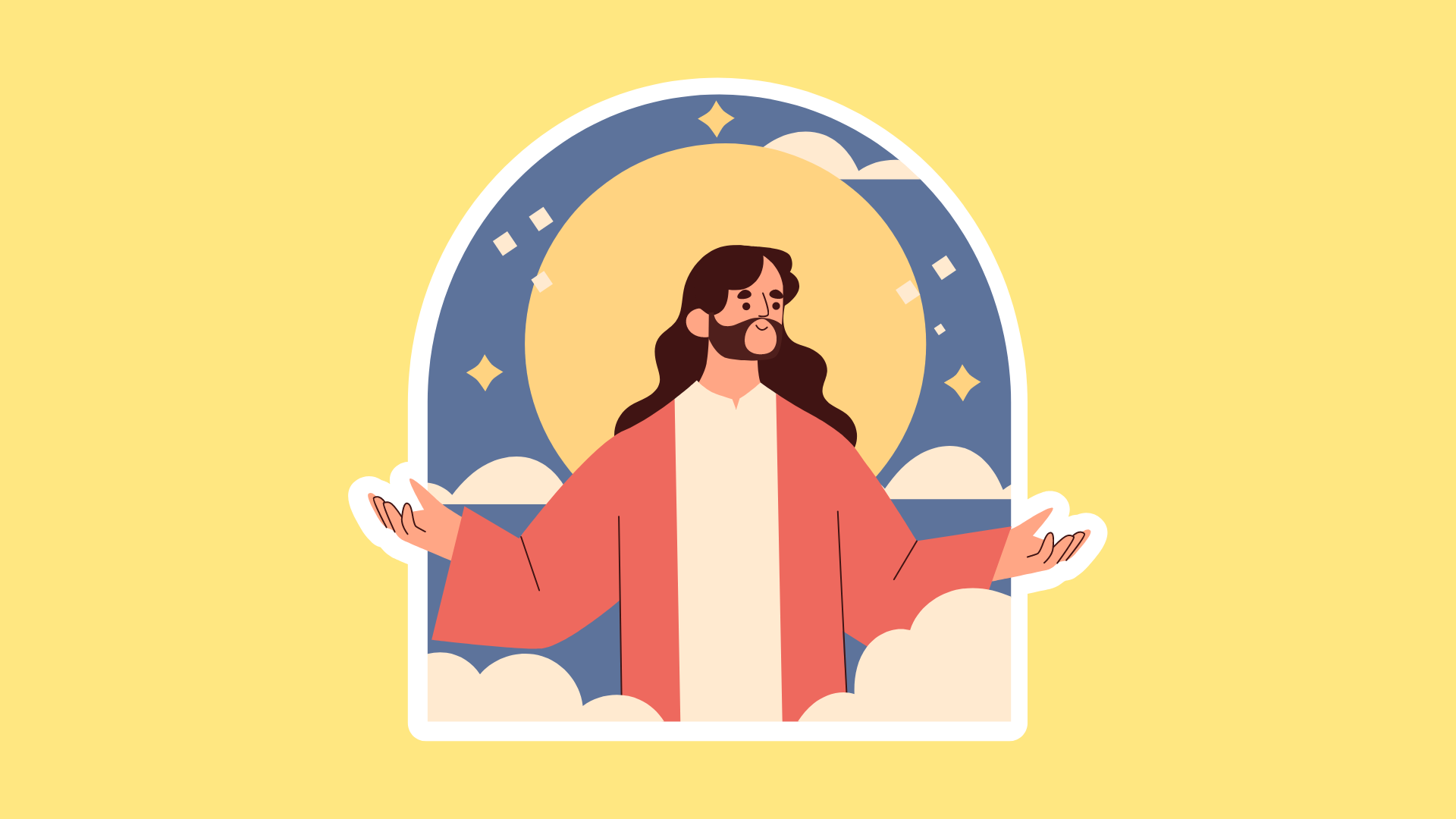 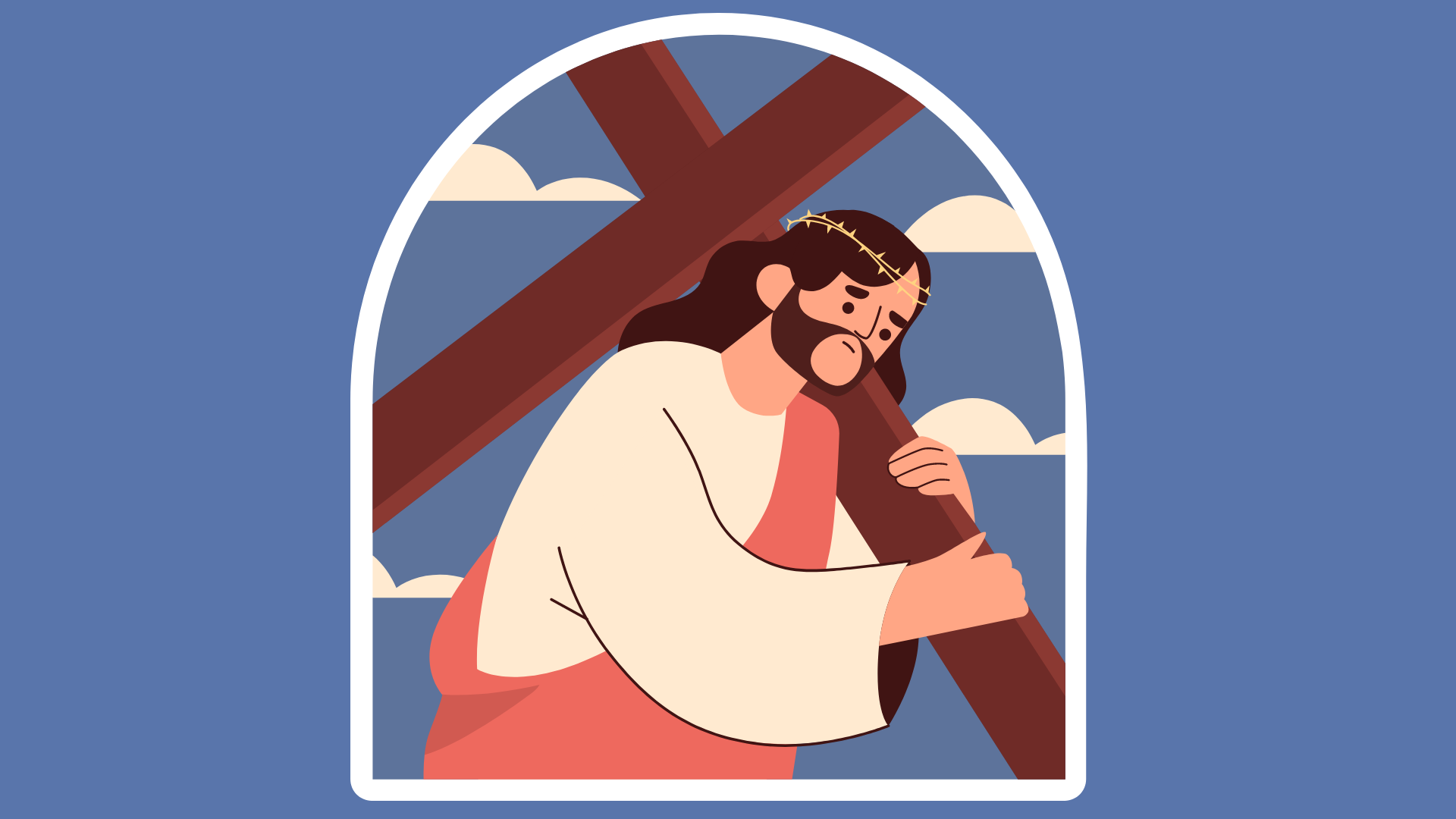 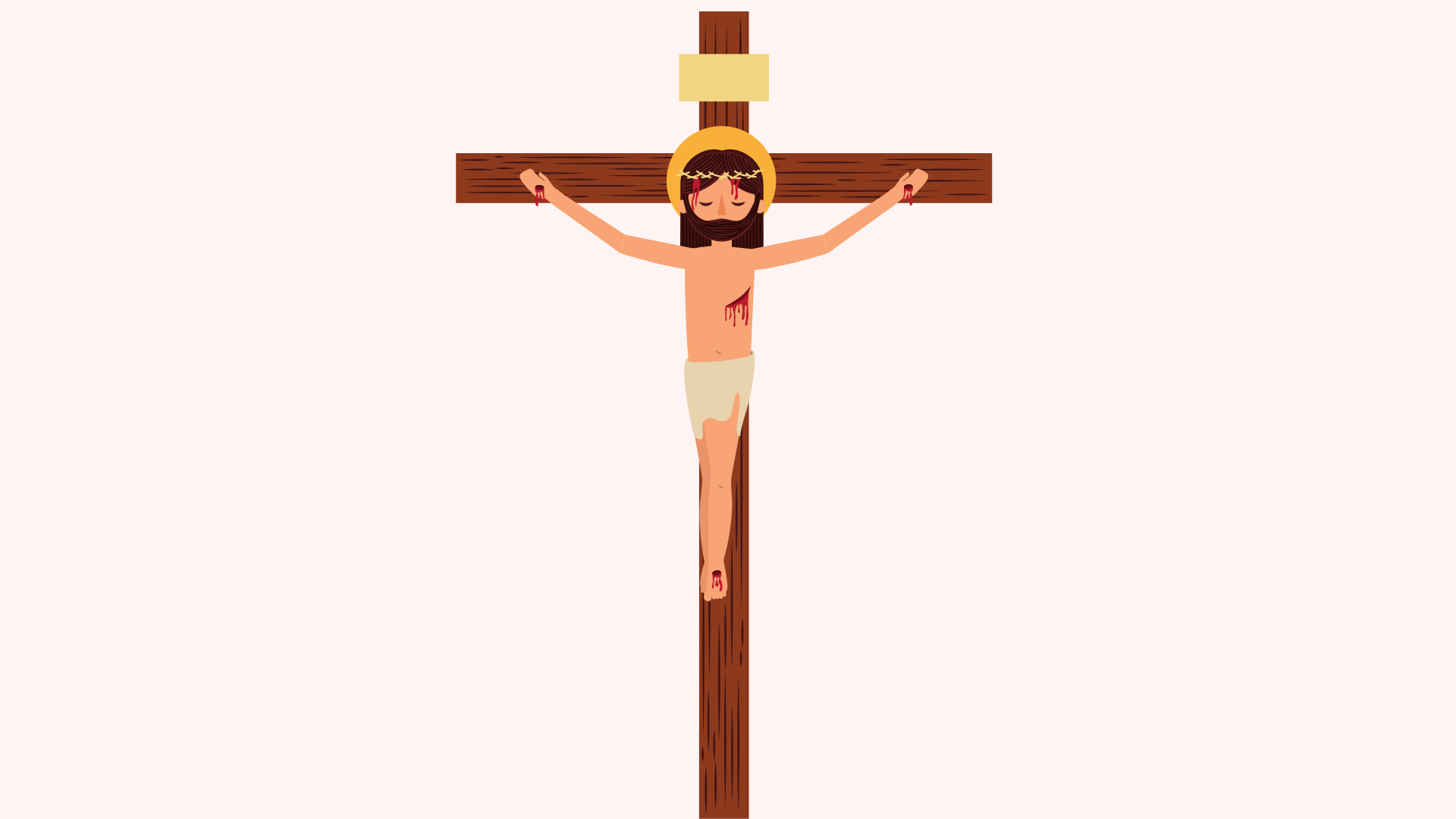 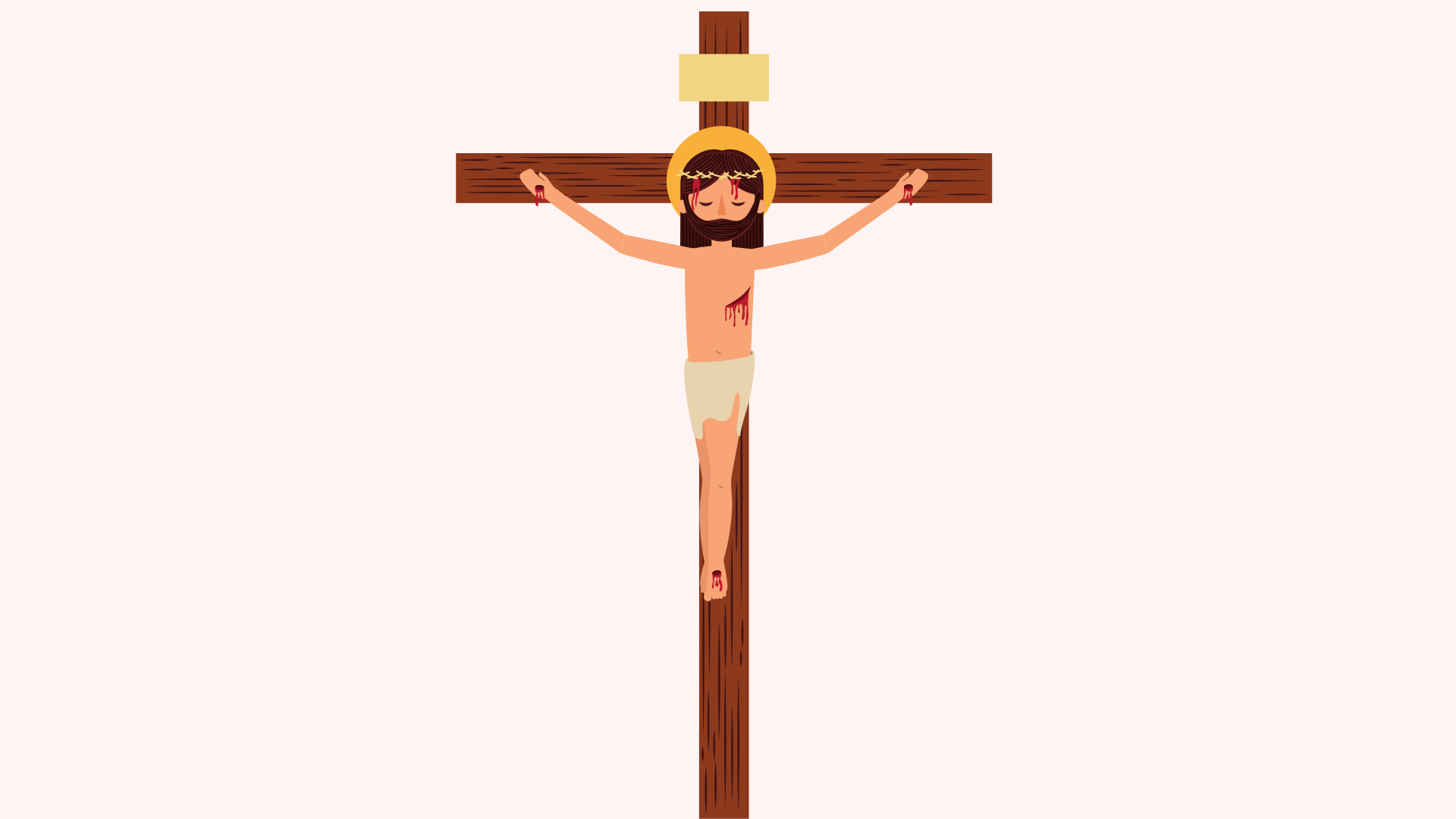 9
11
10
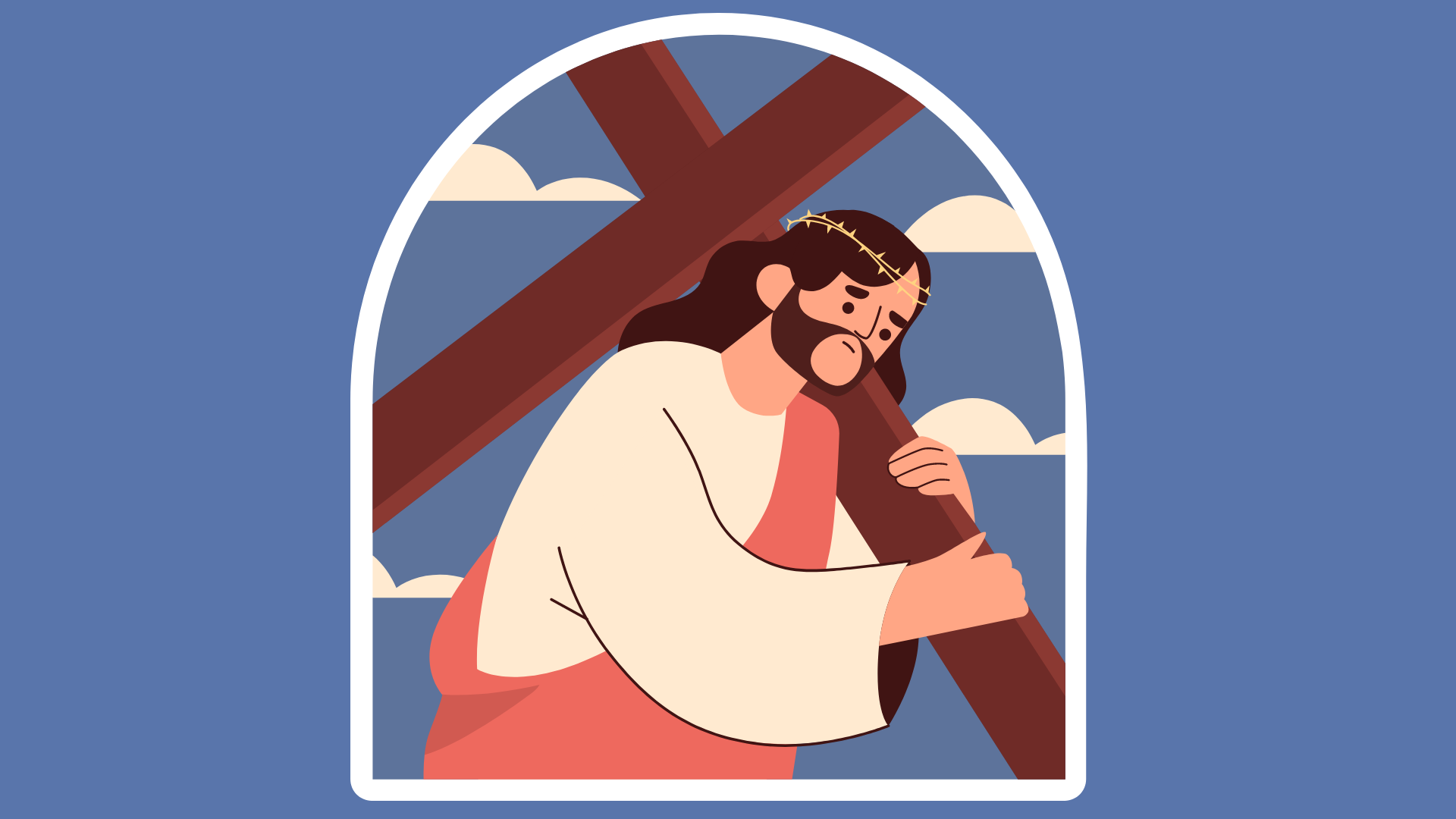 12
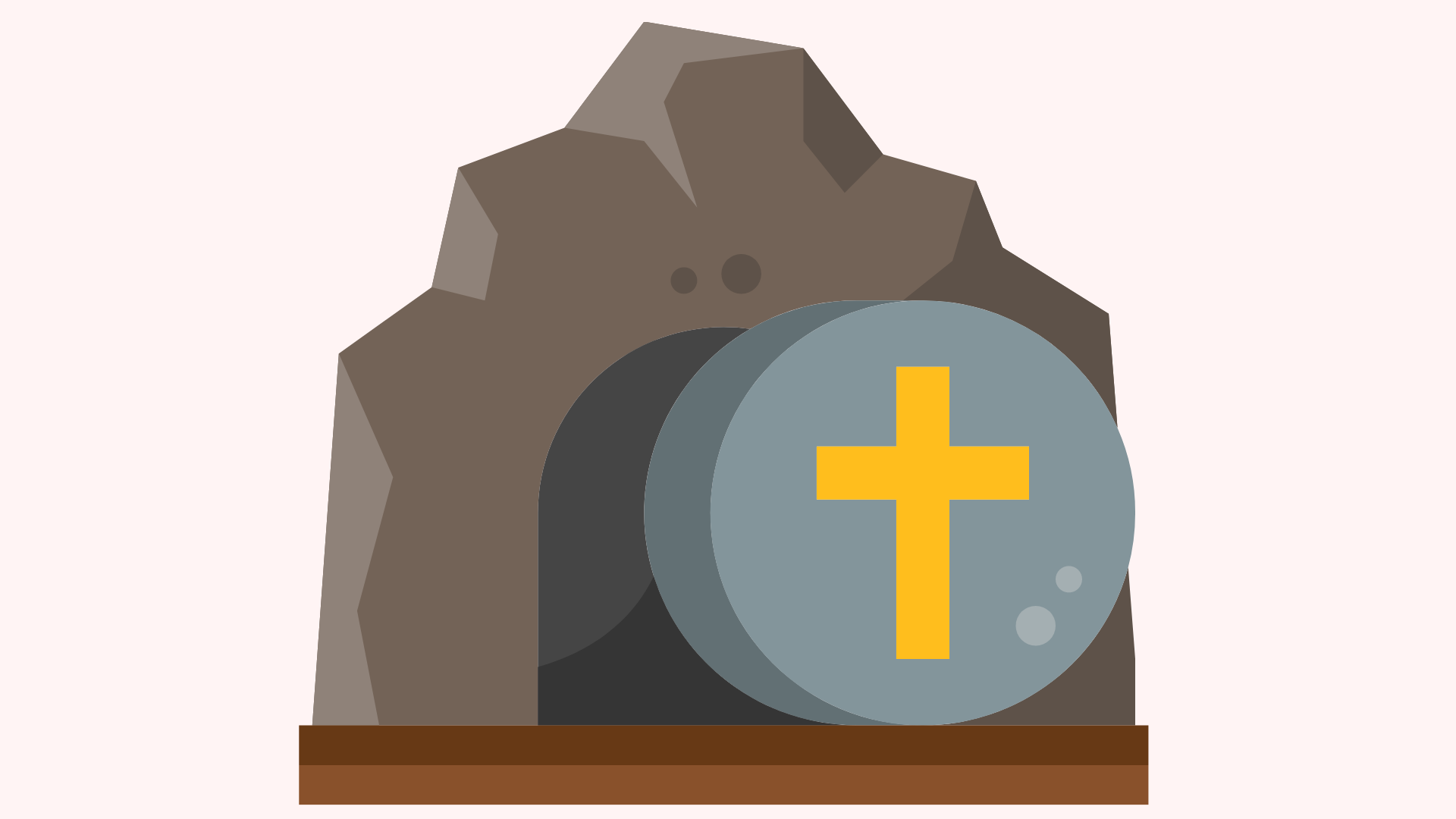 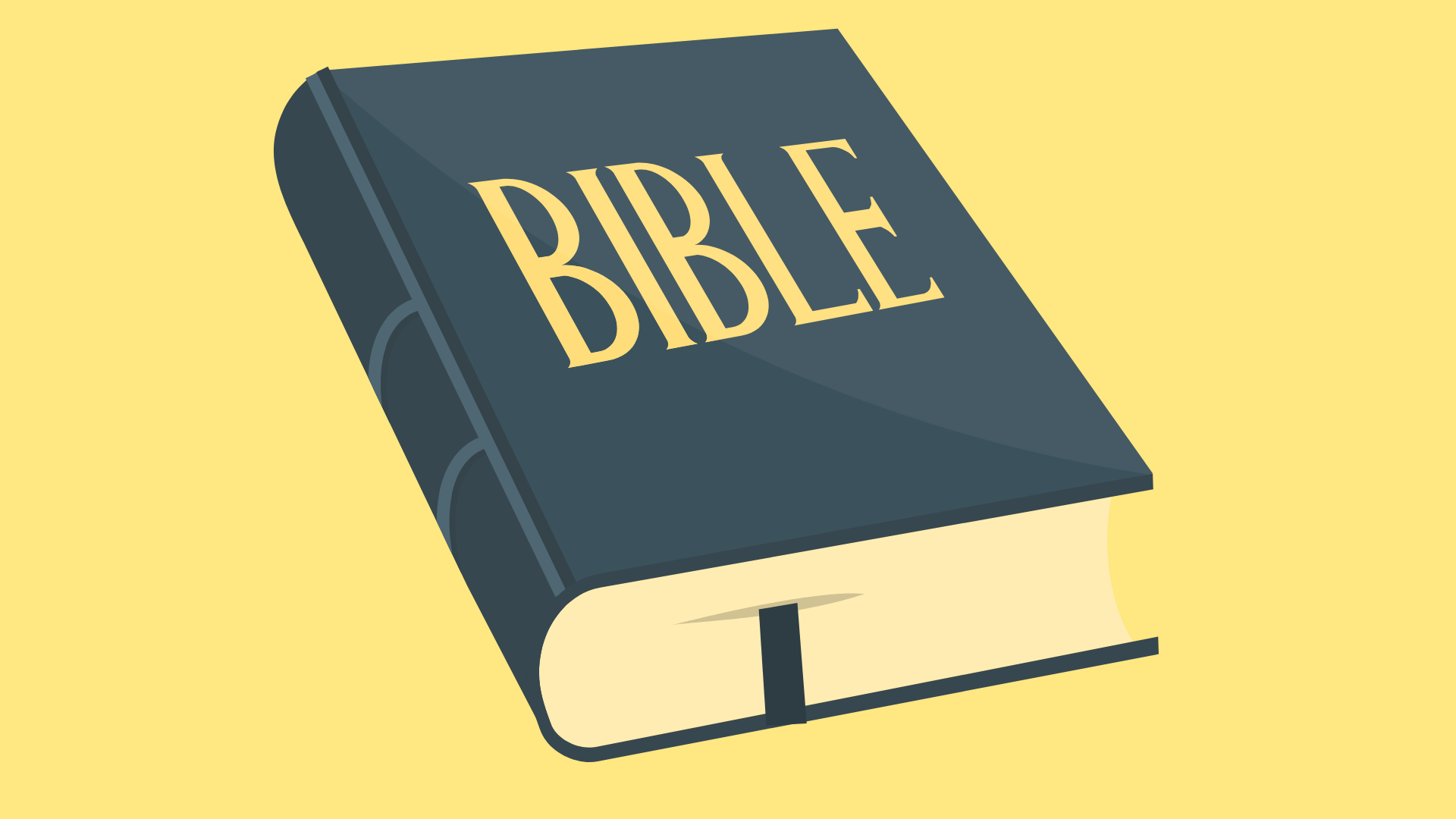 Zonk
Divide the children into 2 teams.

Once a child answers correctly, click on the wheel to spin for points for his team.
Child can spin for points as many times as he wants. 
But if he gets Zonk, he loses all points earned for that turn.

If the PowerPoint doesn’t work, you may use "Wheel of Names."
100
Zonk
200
100
200
300
300
400
Zonk
500
Zonk
400
SPIN!
500
600
600
700
1,000
800
Zonk
900
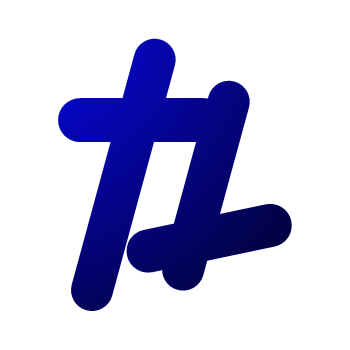 tekhnologic
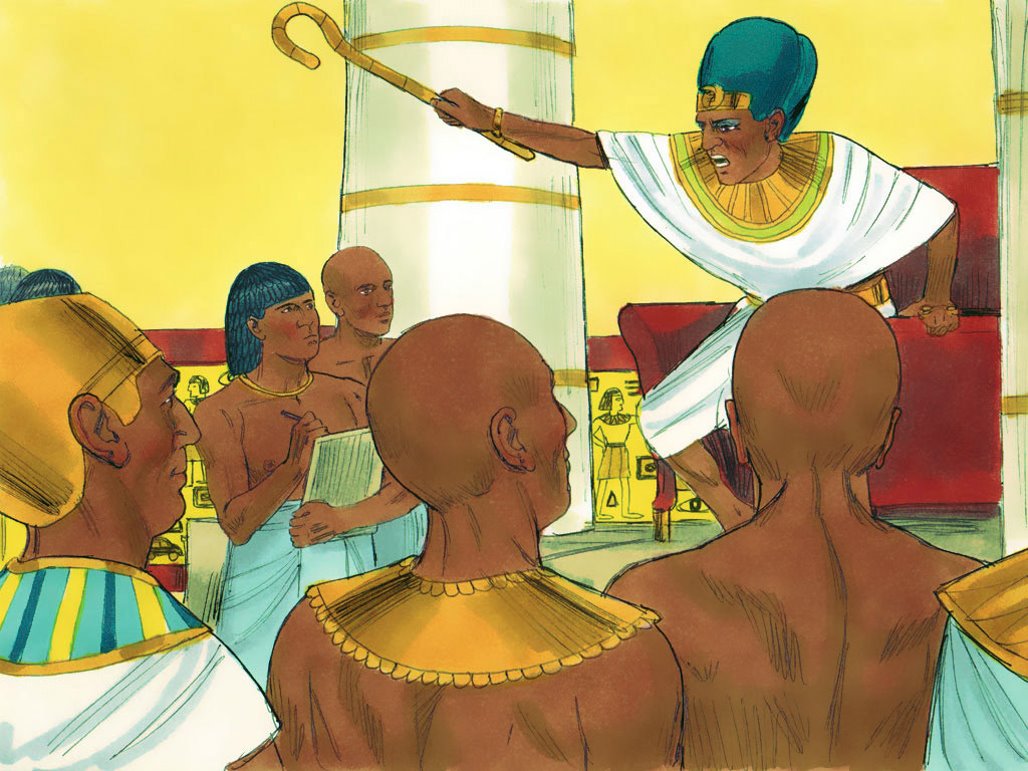 What terrible thing did the Egyptians do to the Israelite people?
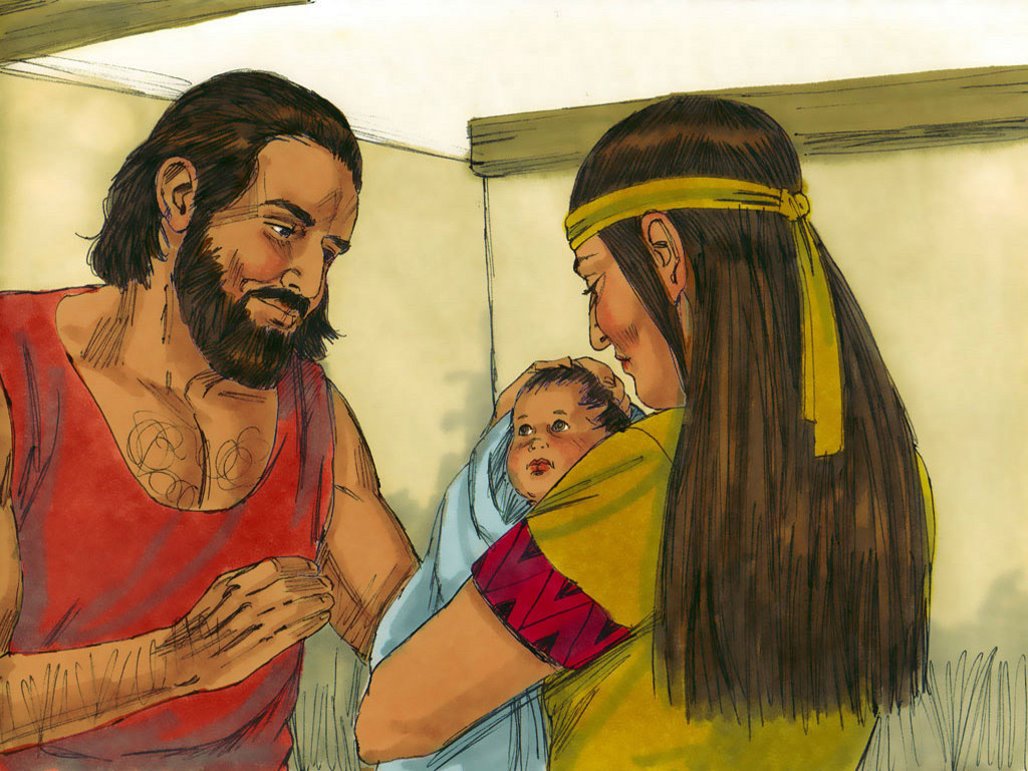 Why did Moses’ mother hide him in a
basket on the river when he was a baby?
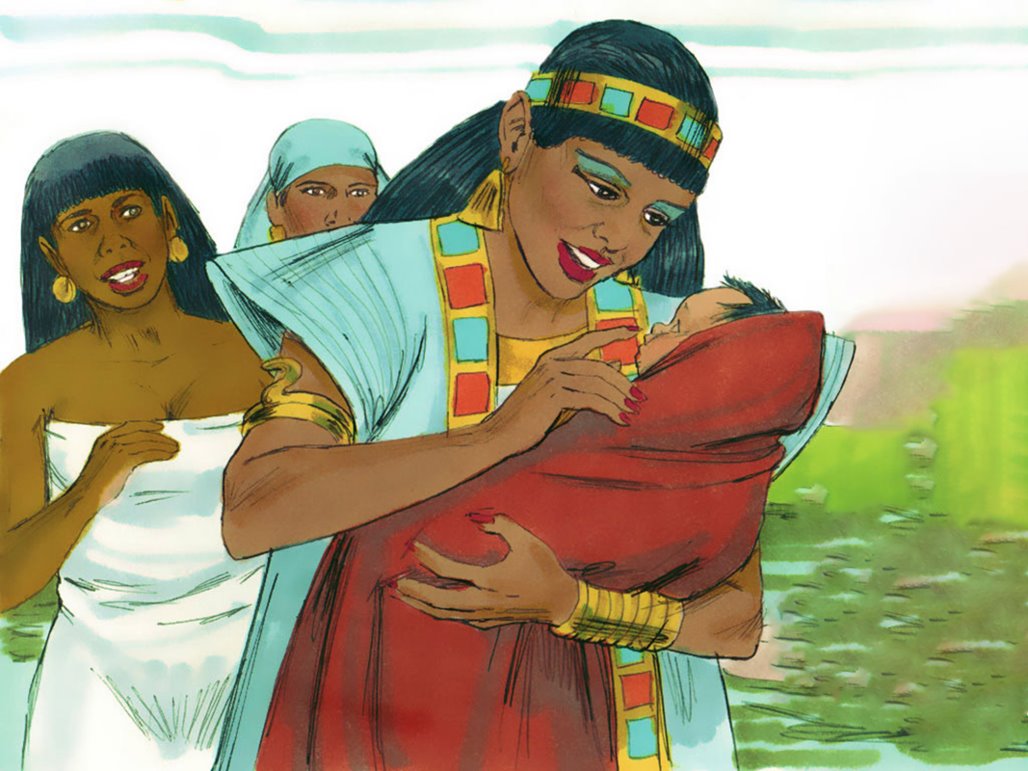 Who found Moses and decided to take
care of him instead of killing him?
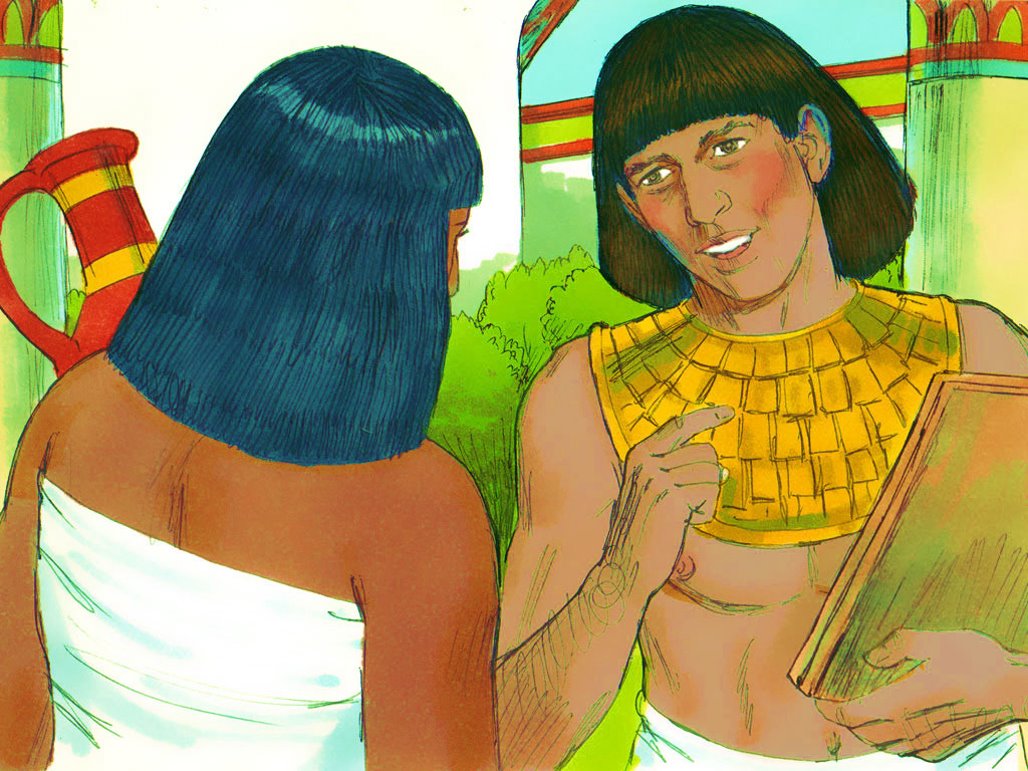 When Moses grew up, saw and Egyptian man beating an Israelite man, what did Moses do?
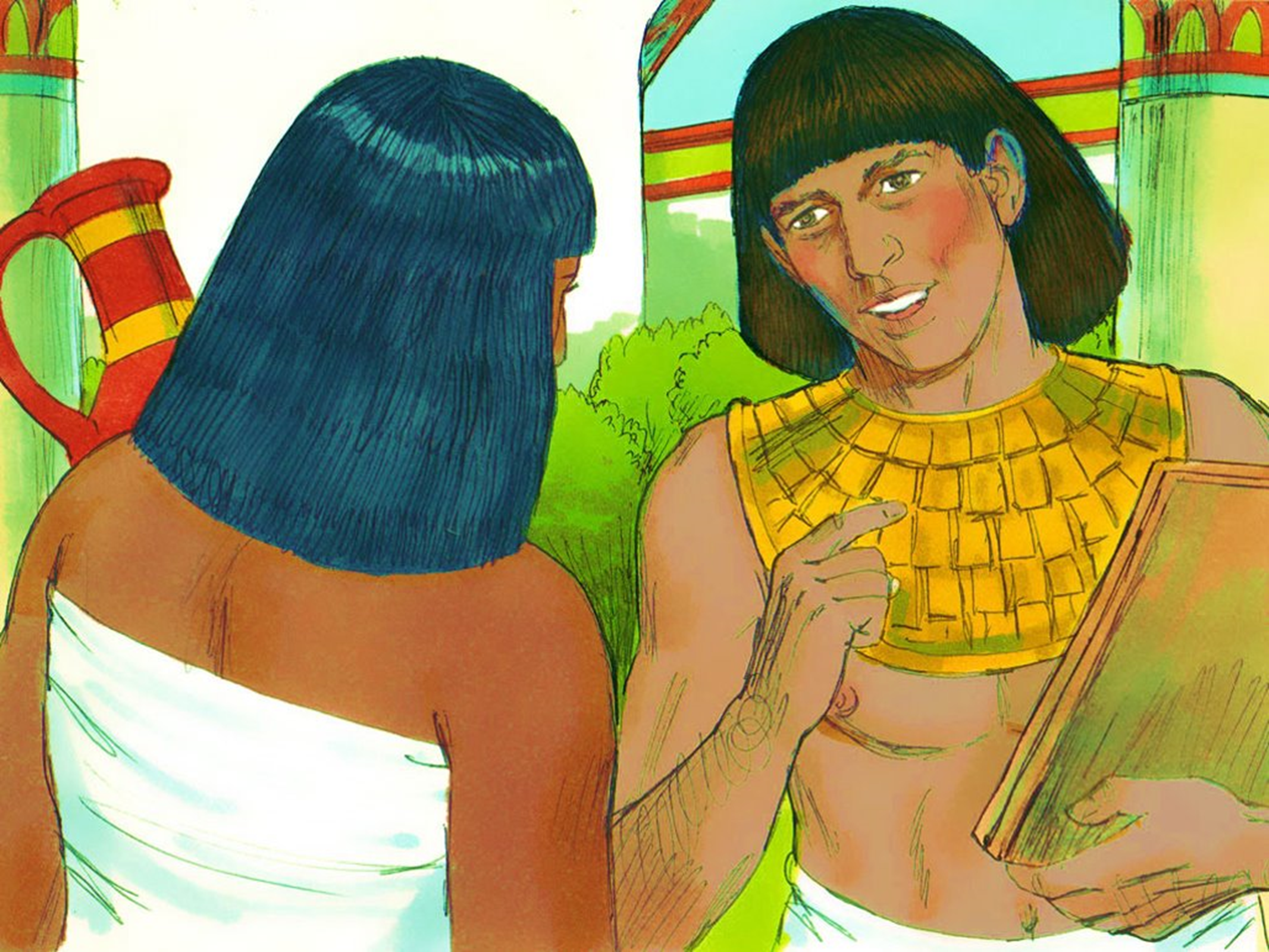 True/False 
Moses could become the one who would lead the Israelites to freedom from the Egyptians without God’s help.
[Speaker Notes: 2-2]
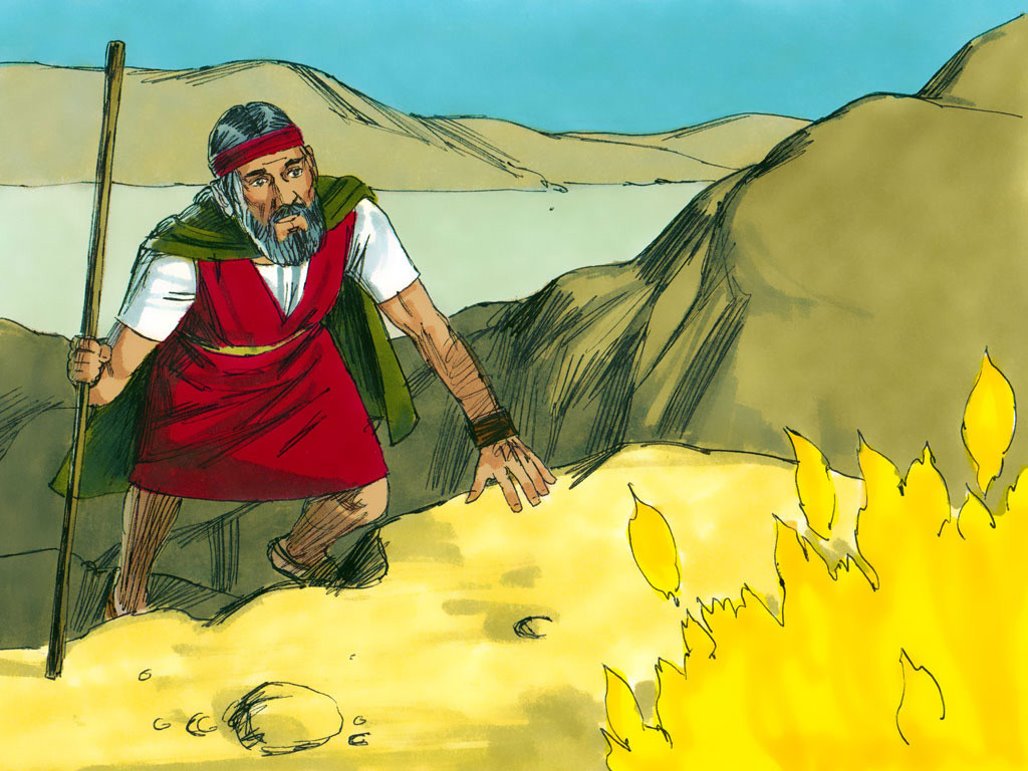 What did God tell Moses that He was going to help Moses do?
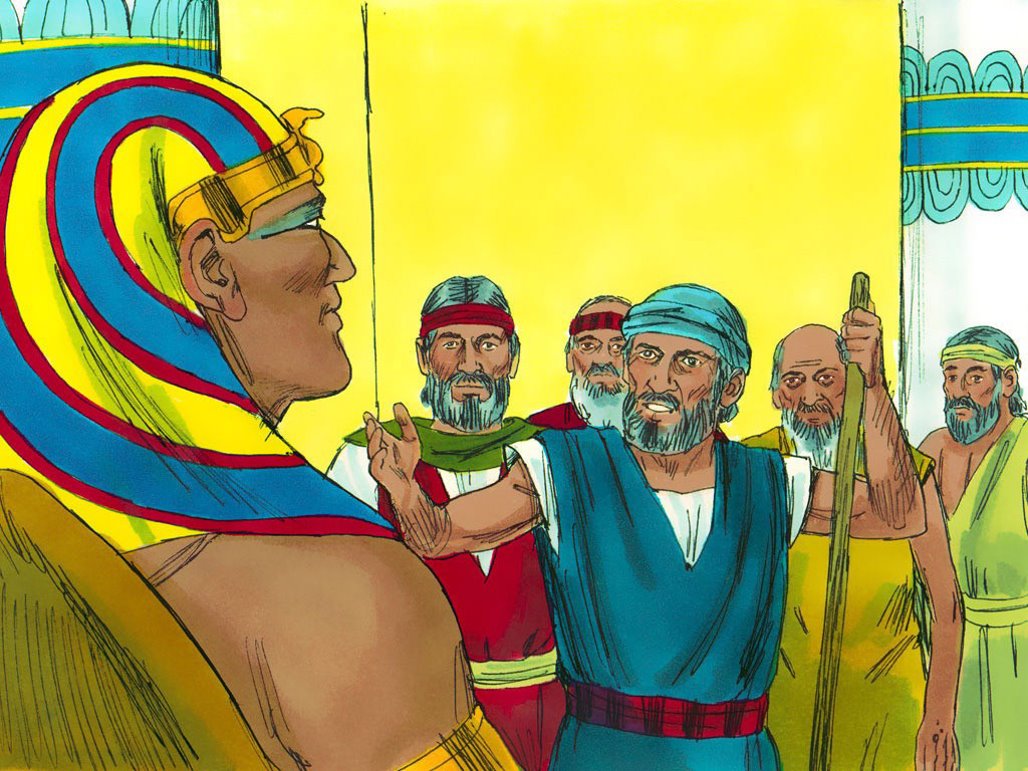 When Moses told Pharaoh to let the Israelites go, Pharaoh said no. What did God do to the Egyptians because of this?
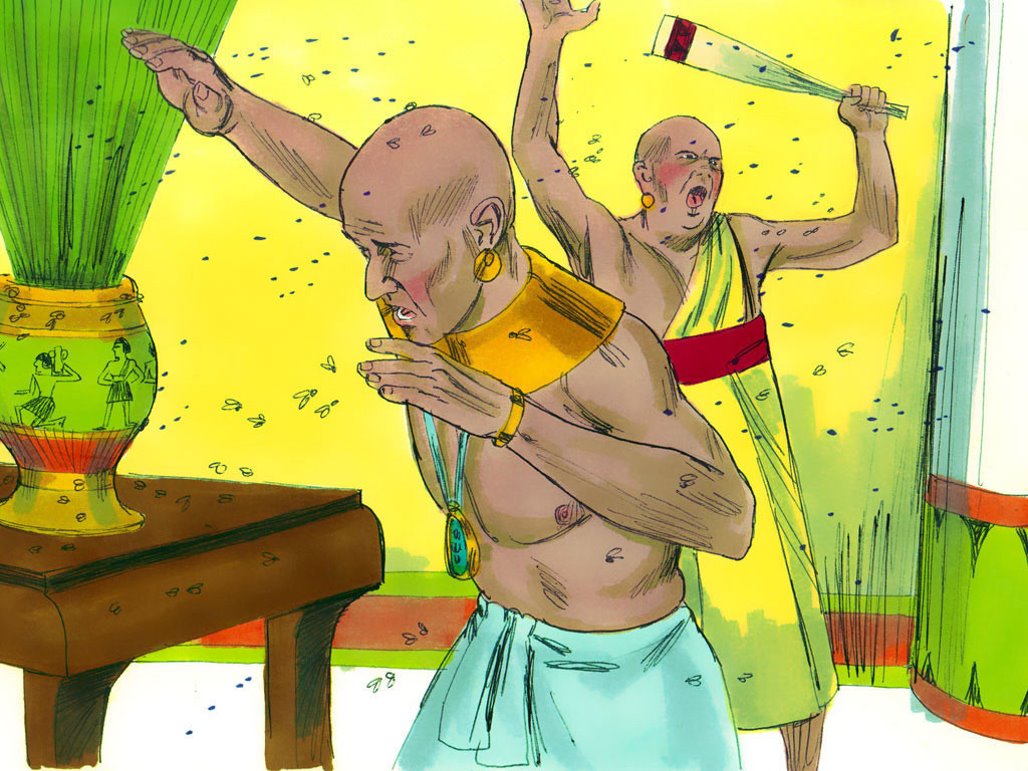 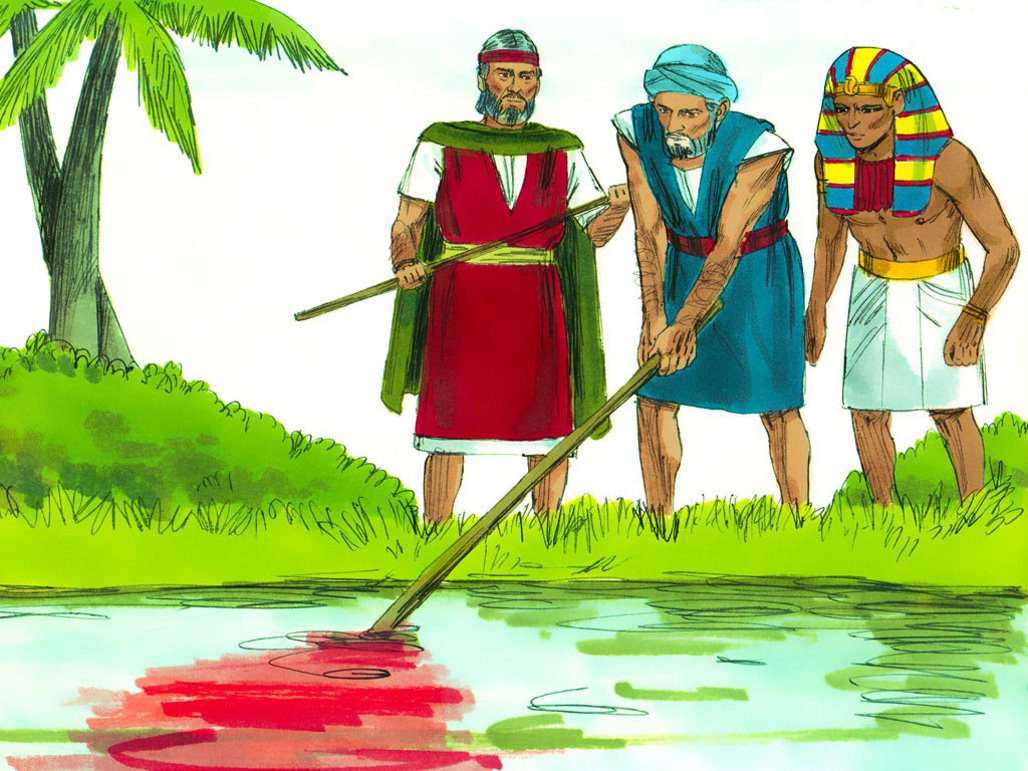 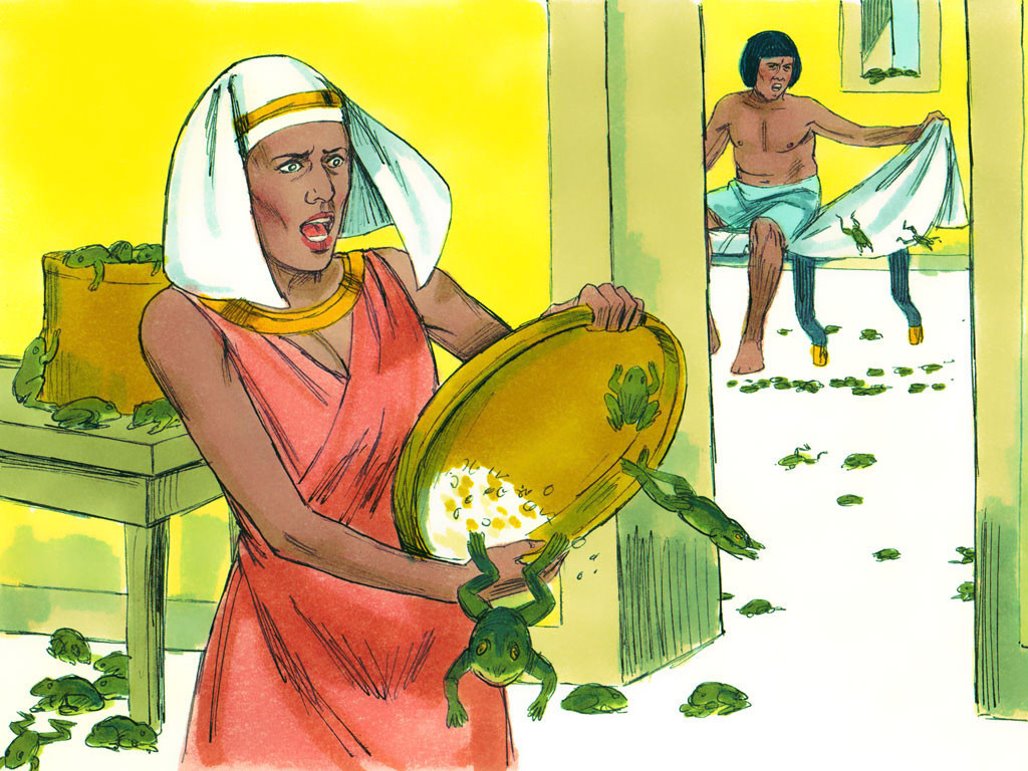 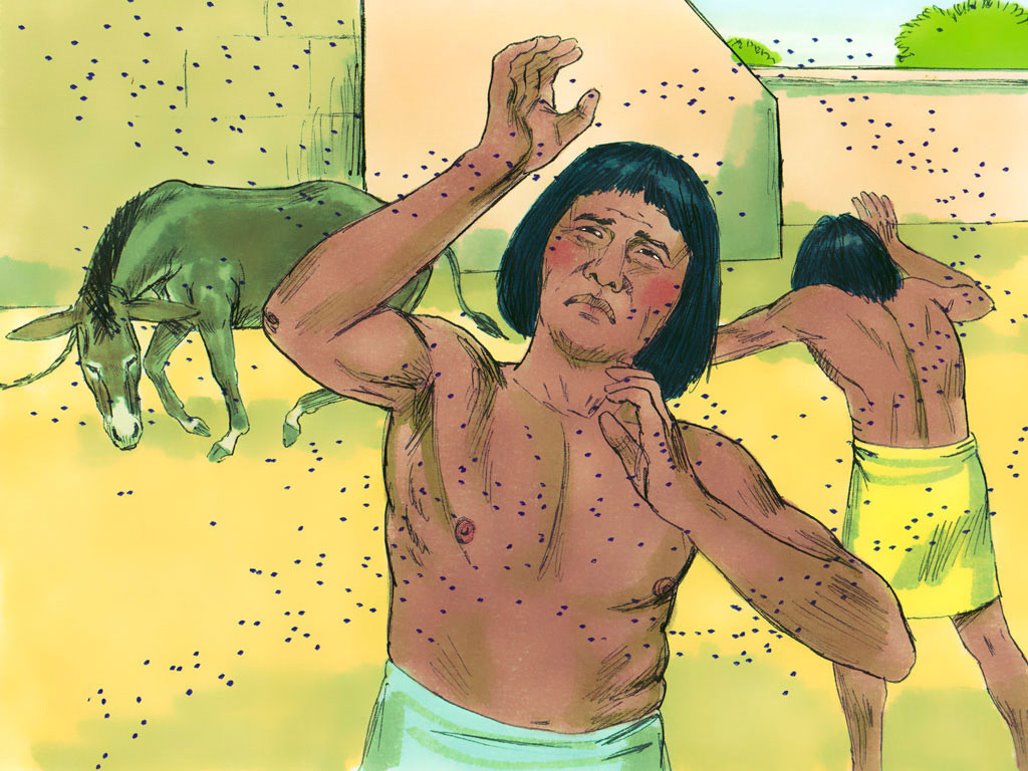 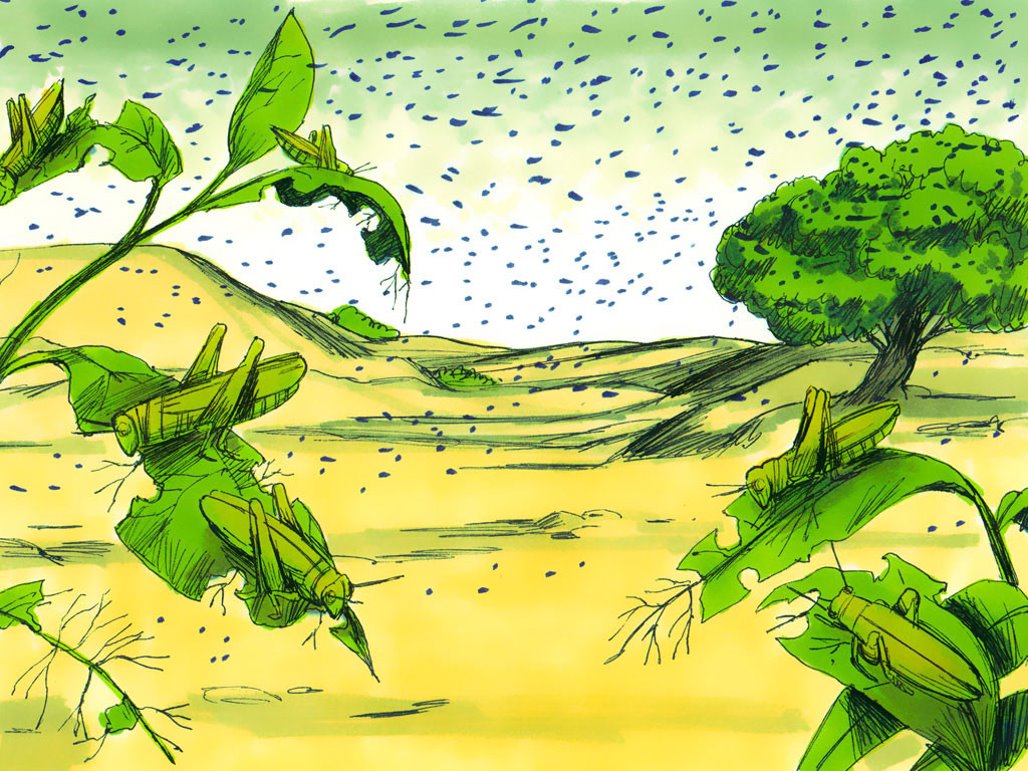 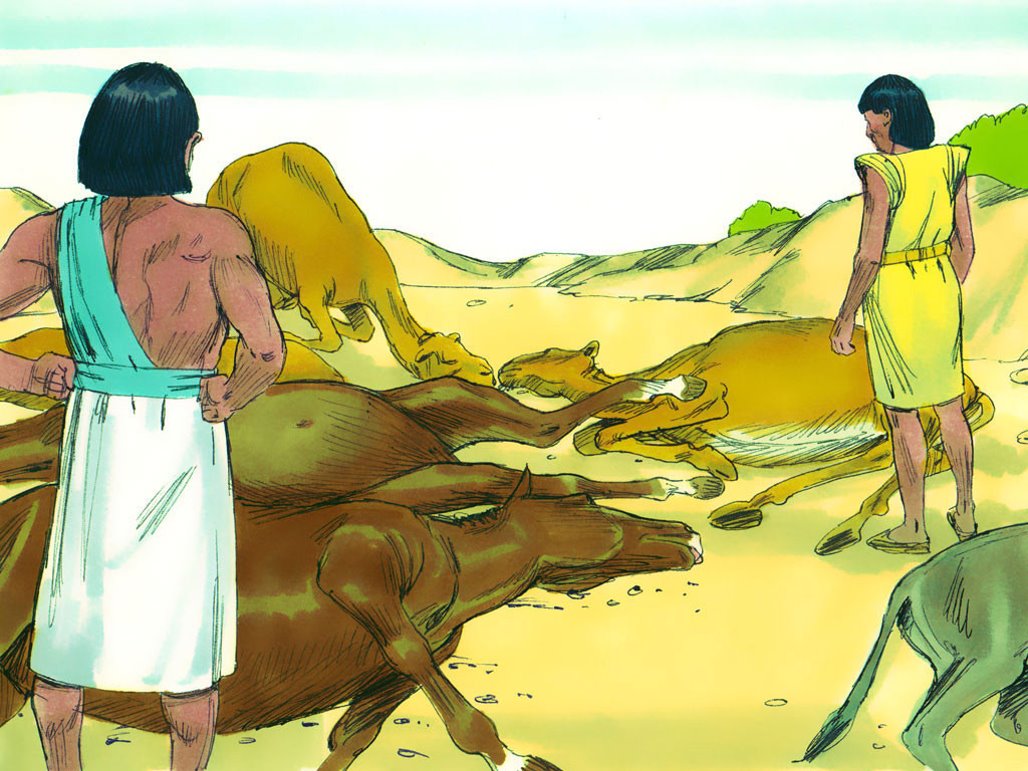 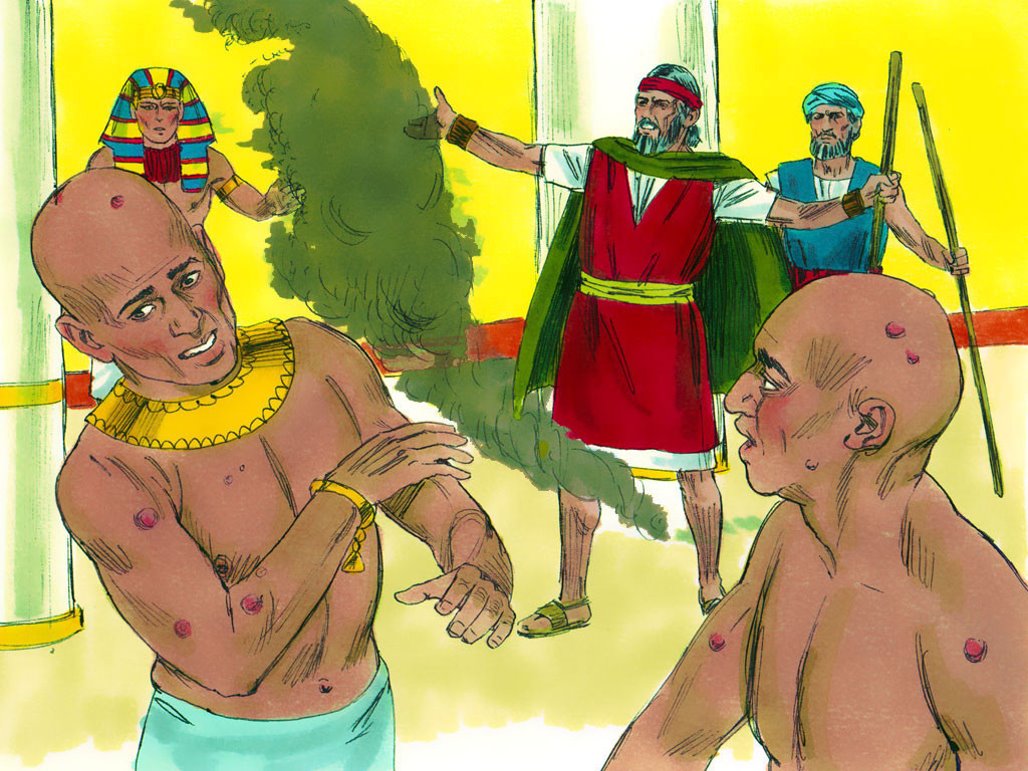 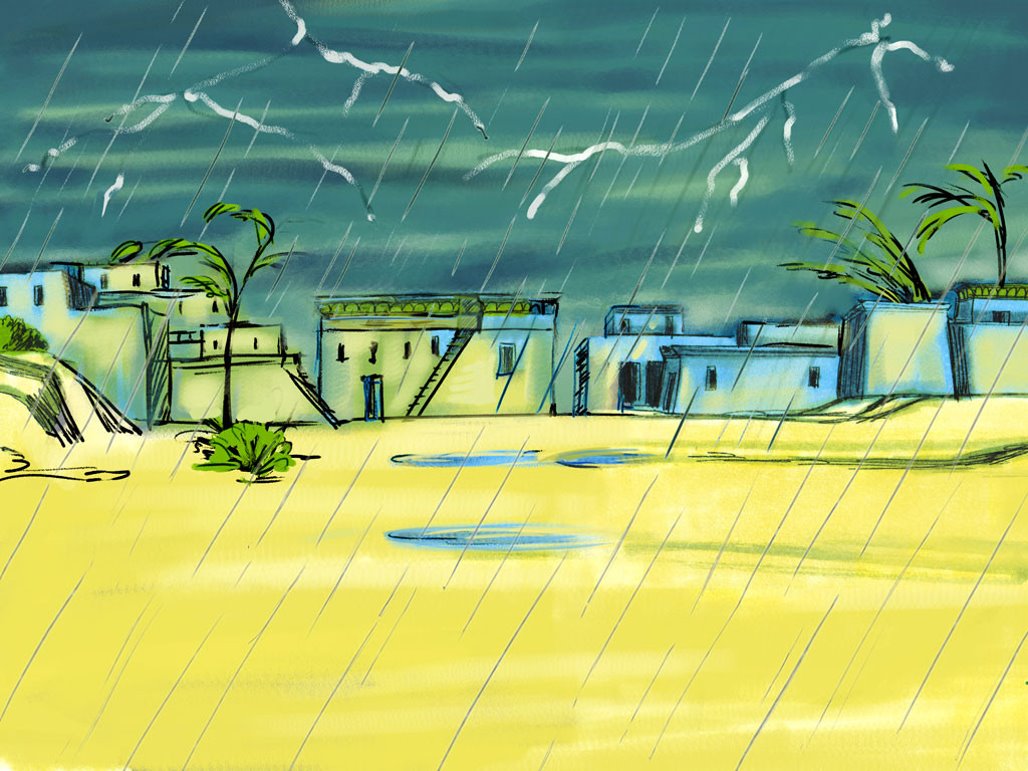 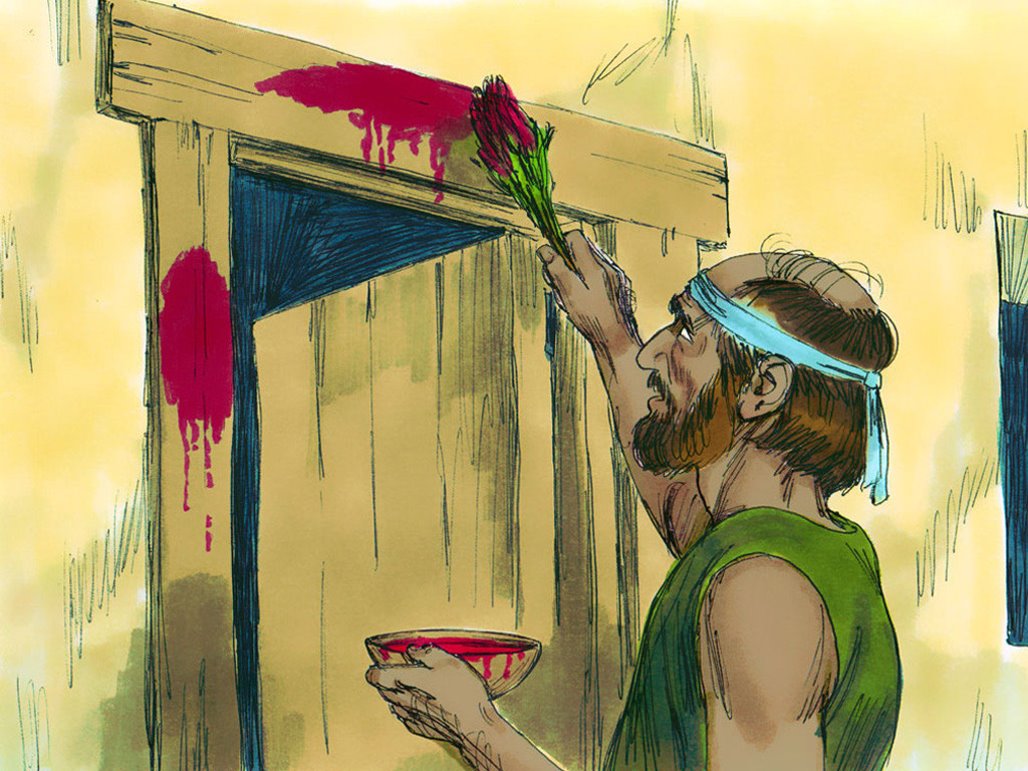 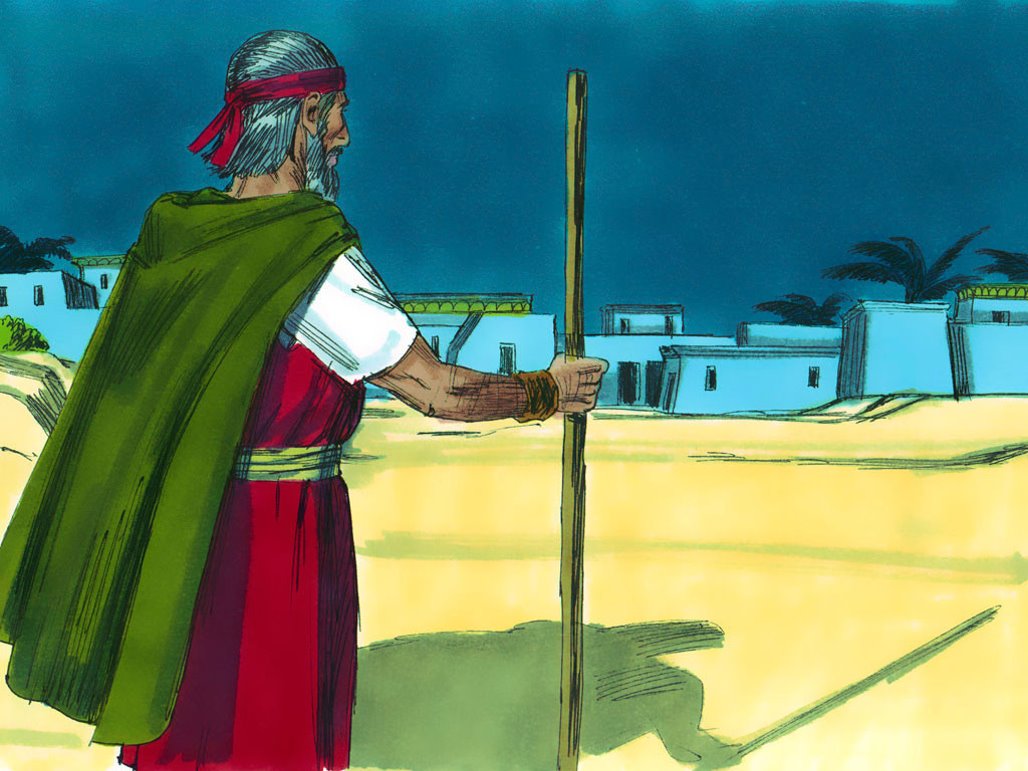 Name one of the plagues (troubles) God
caused to happen to the Egyptians.
[Speaker Notes: 2-3]
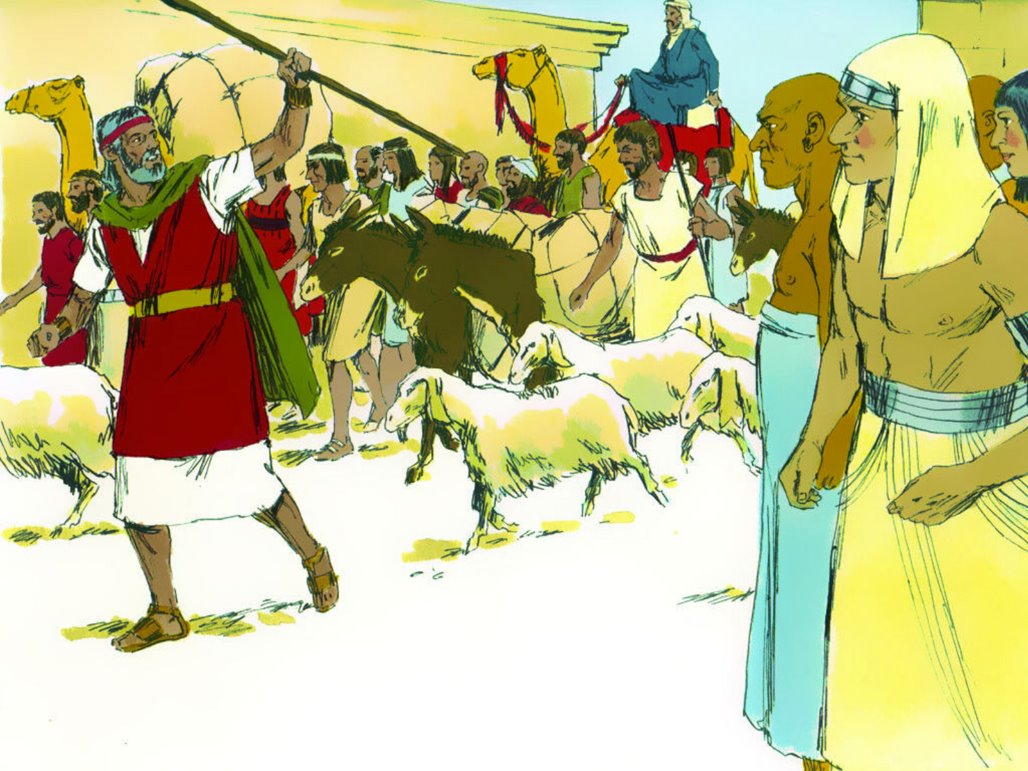 True/False 
After the firstborn son died
in each of the Egyptian’s homes,
Pharoah still did not let the Israelites
leave Egypt.
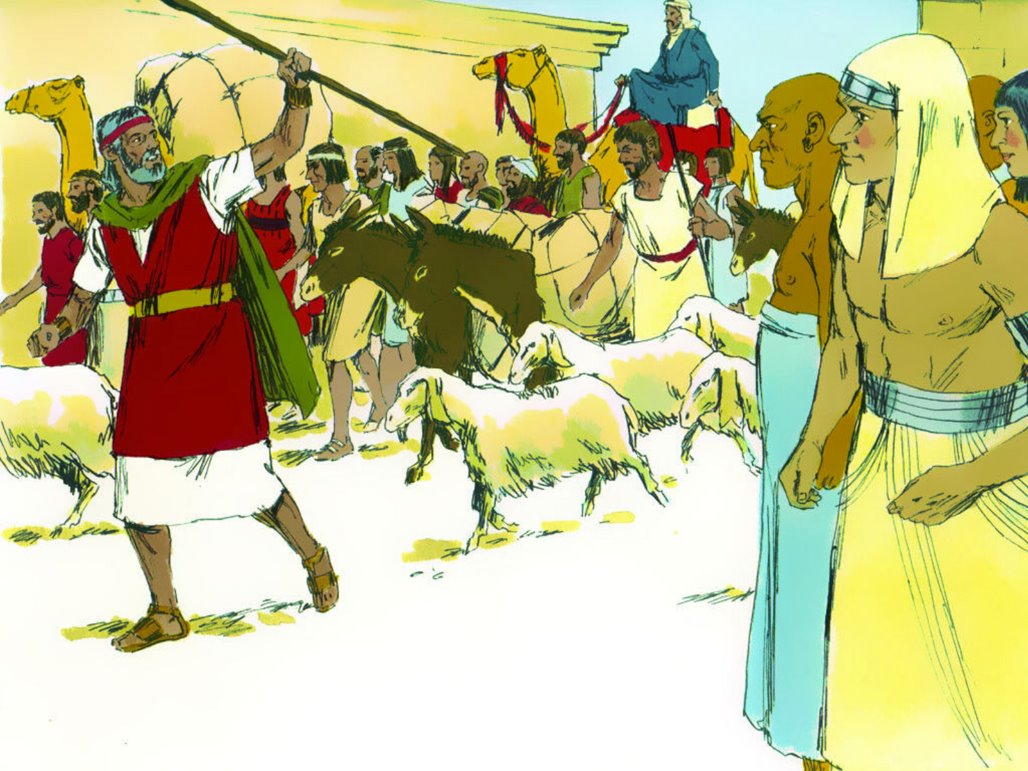 True/False 
God told the Israelites to ask
the Egyptians for all kinds of treasure,
and the Egyptians gave it to them.
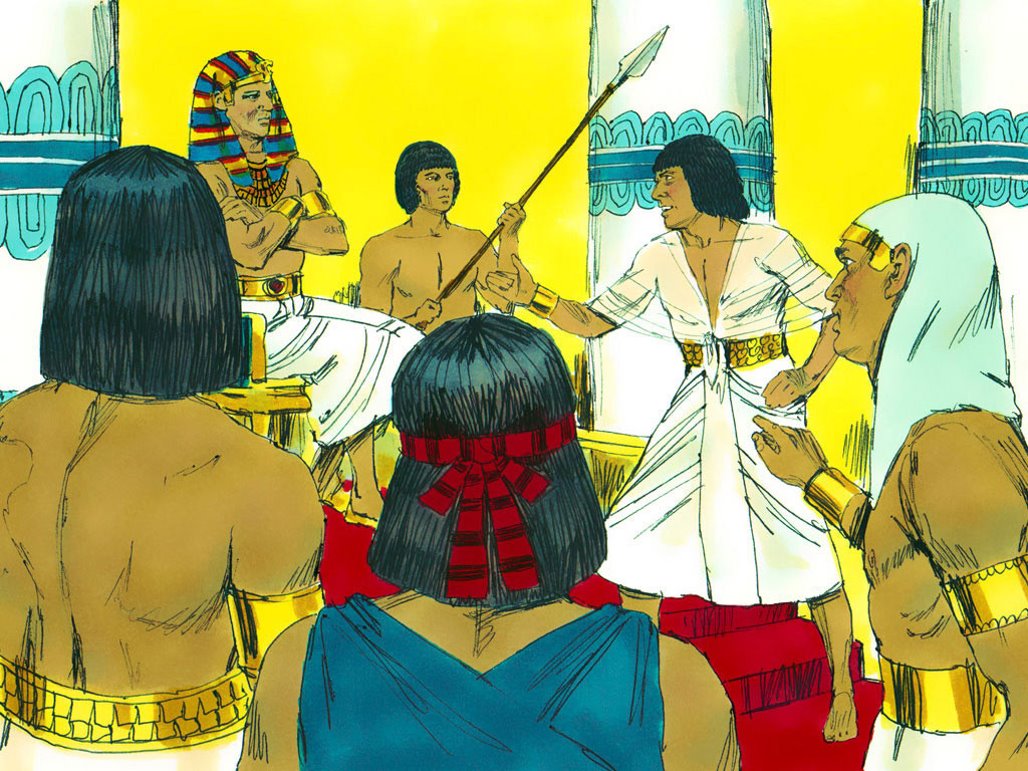 True/False 
 After the Israelites left
Egypt, Pharaoh changed his mind and
decided to chase after them to bring
them back.
[Speaker Notes: 2-3]
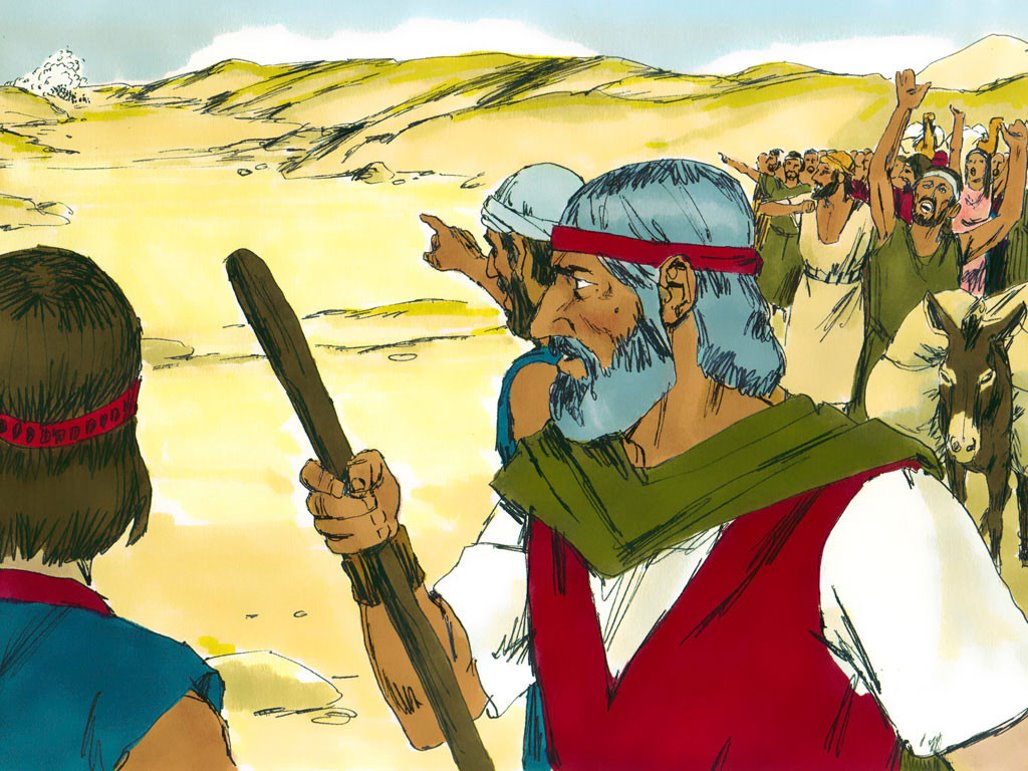 When the Israelites saw the Egyptians chasing after them, what was blocking the Israelites from running any further?
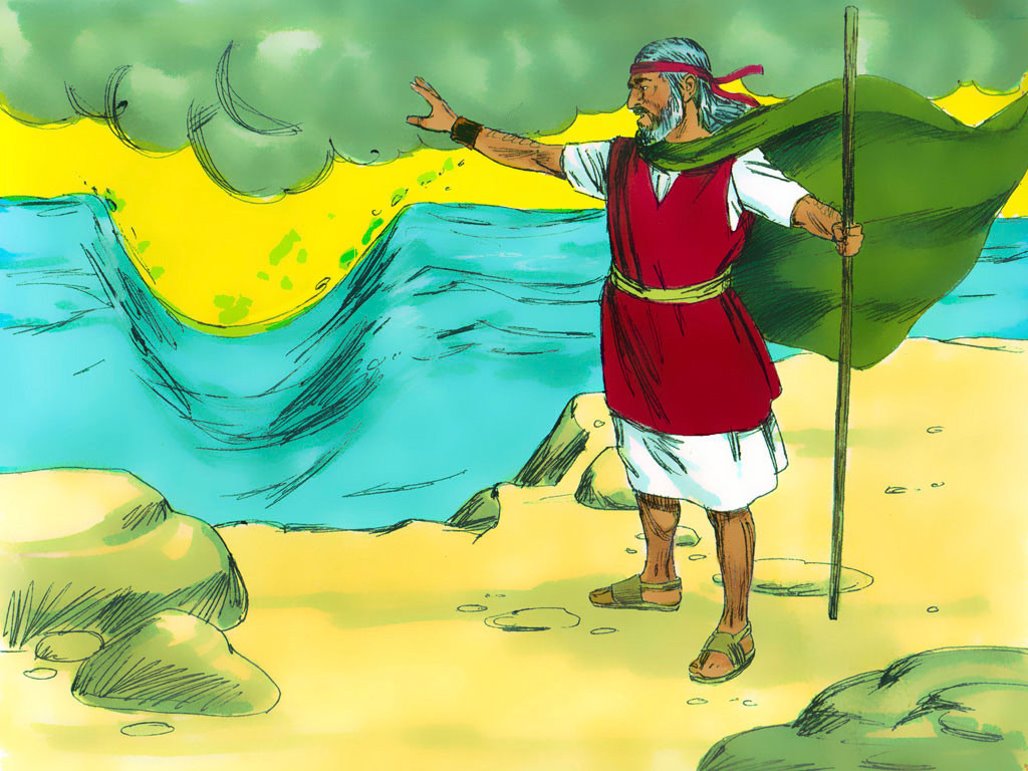 What amazing thing did God do through
Moses so the Israelites could get away
from the Egyptians?
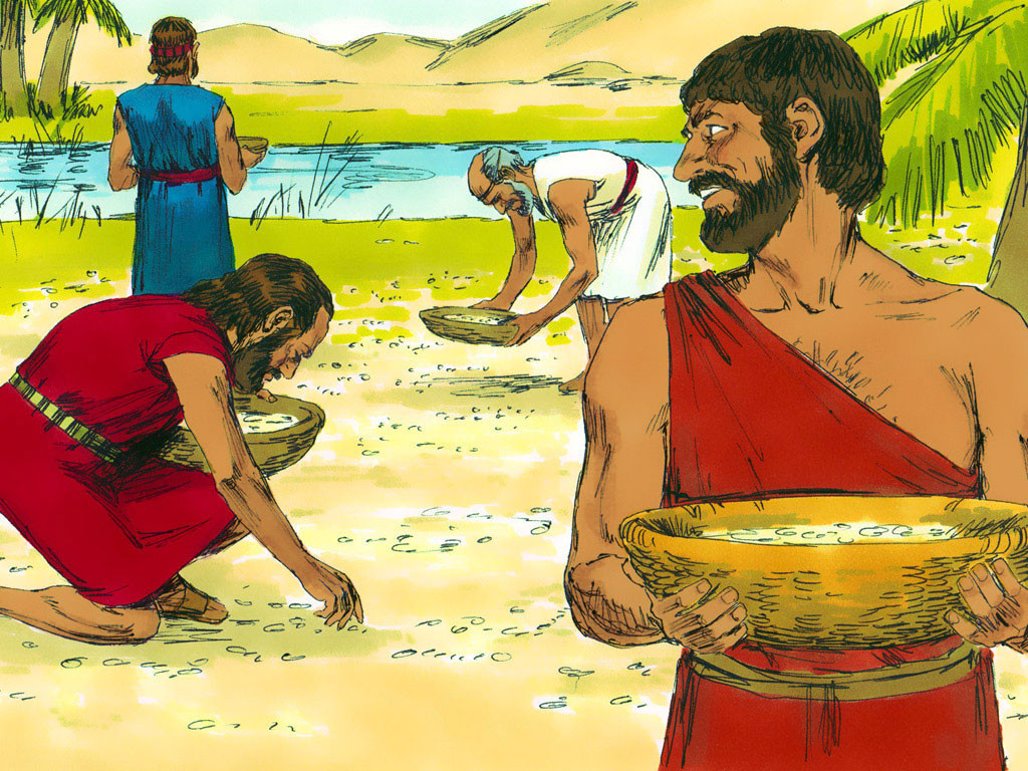 When the Israelites were hungry in the
wilderness, what was 1 of the things God
sent to feed them?
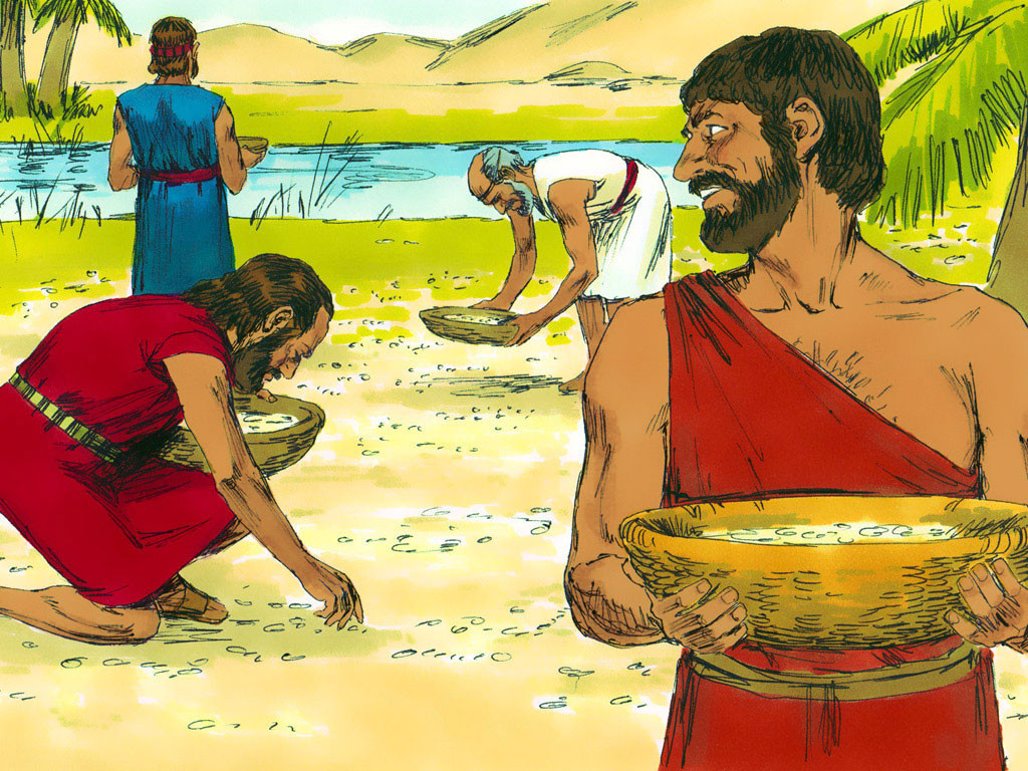 True/False 
God wanted the Israelites to
take only enough manna for what they
needed for each day. God wanted them
to trust Him for what they needed each
day.
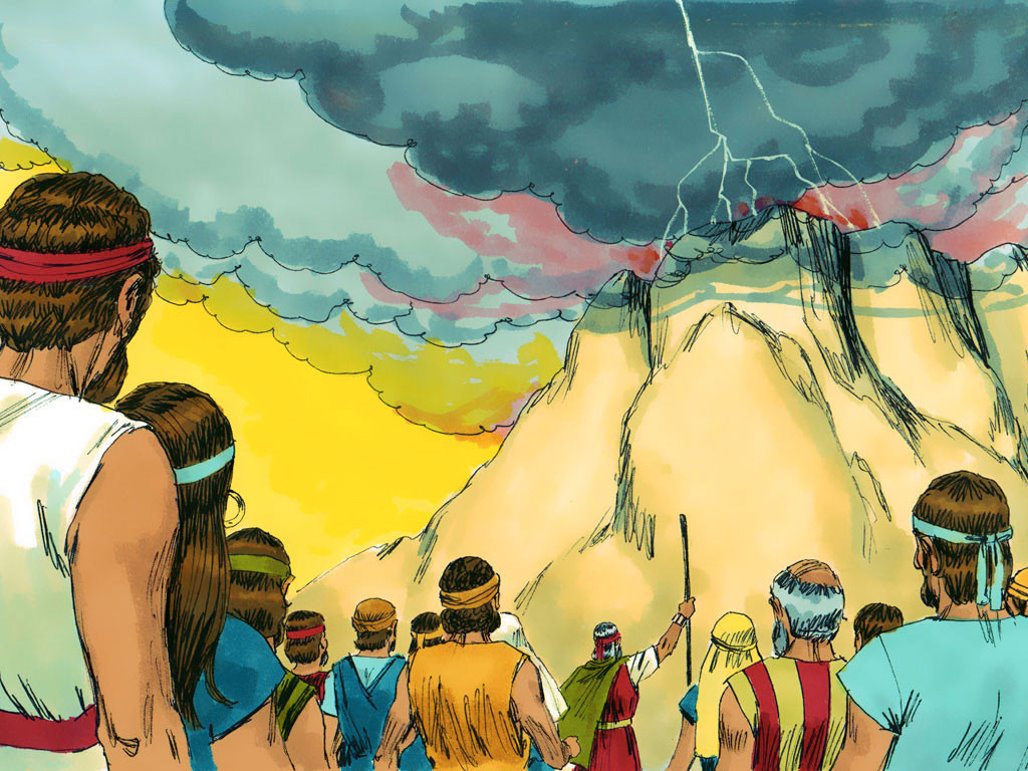 True/False 
When Moses went up the
mountain to meet with God, the rest of
the Israelites were allowed to be on the
mountain too.
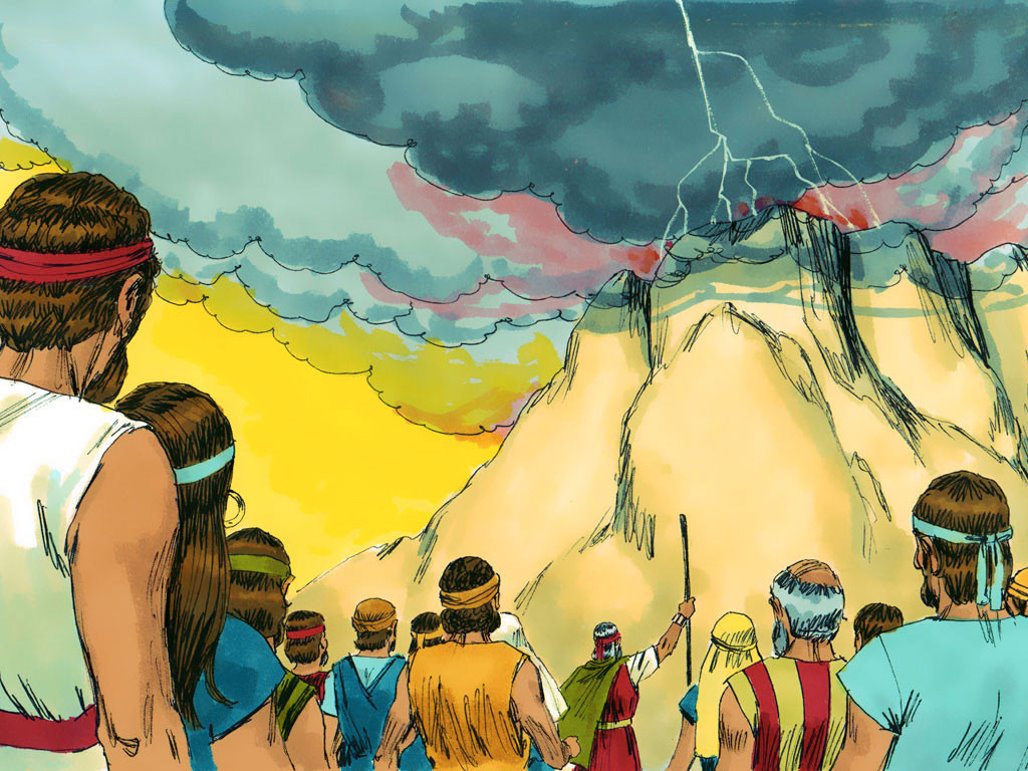 Why couldn’t the Israelites be on the
mountain or even touch it when Moses
was there meeting with God?
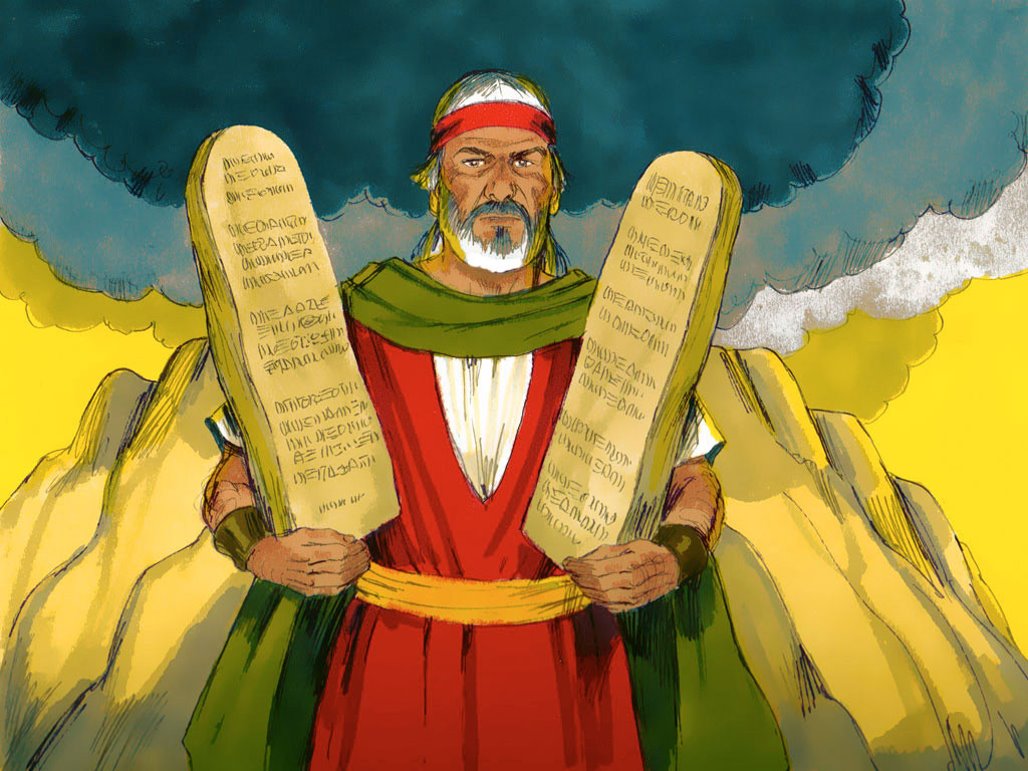 Ture/False
The biggest reason God
gave His 10 Commandments is to show
us how sinful we are.
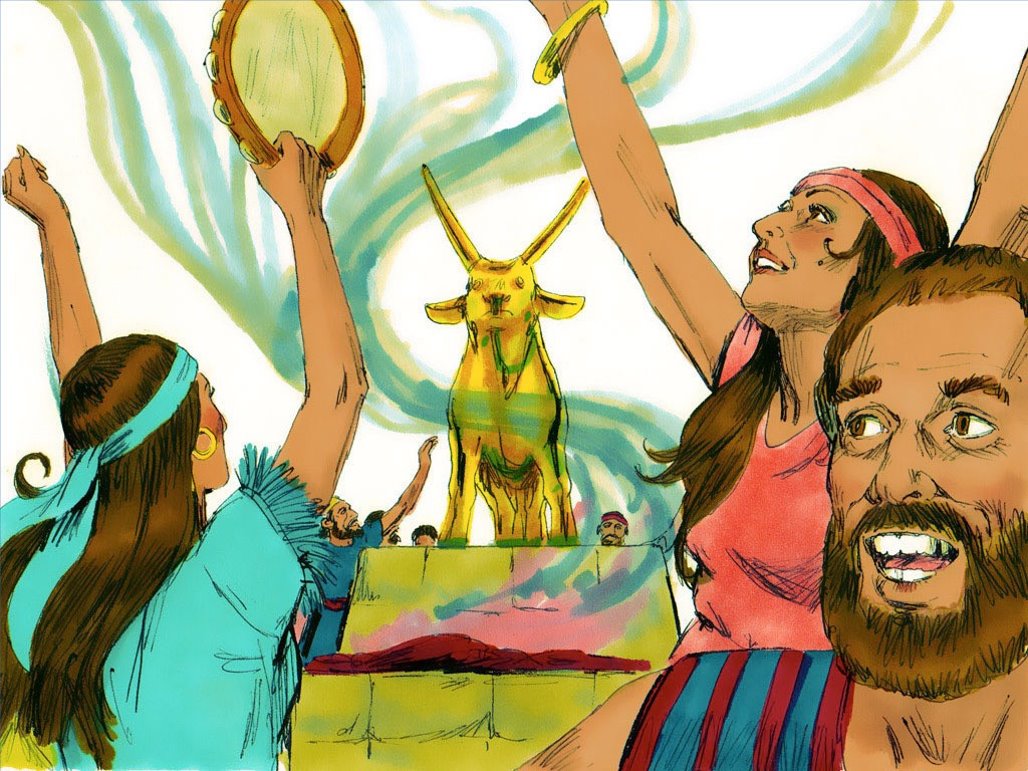 What terrible thing did the Israelites do
while Moses was up on the mountain
meeting with God?
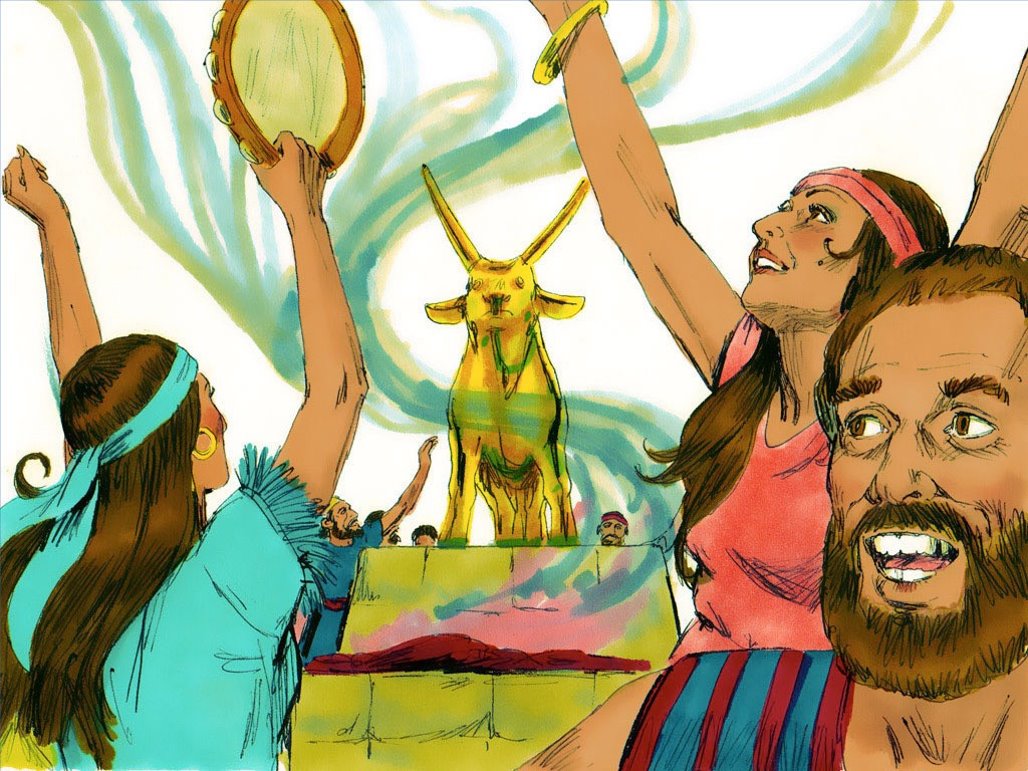 Why was this so serious?
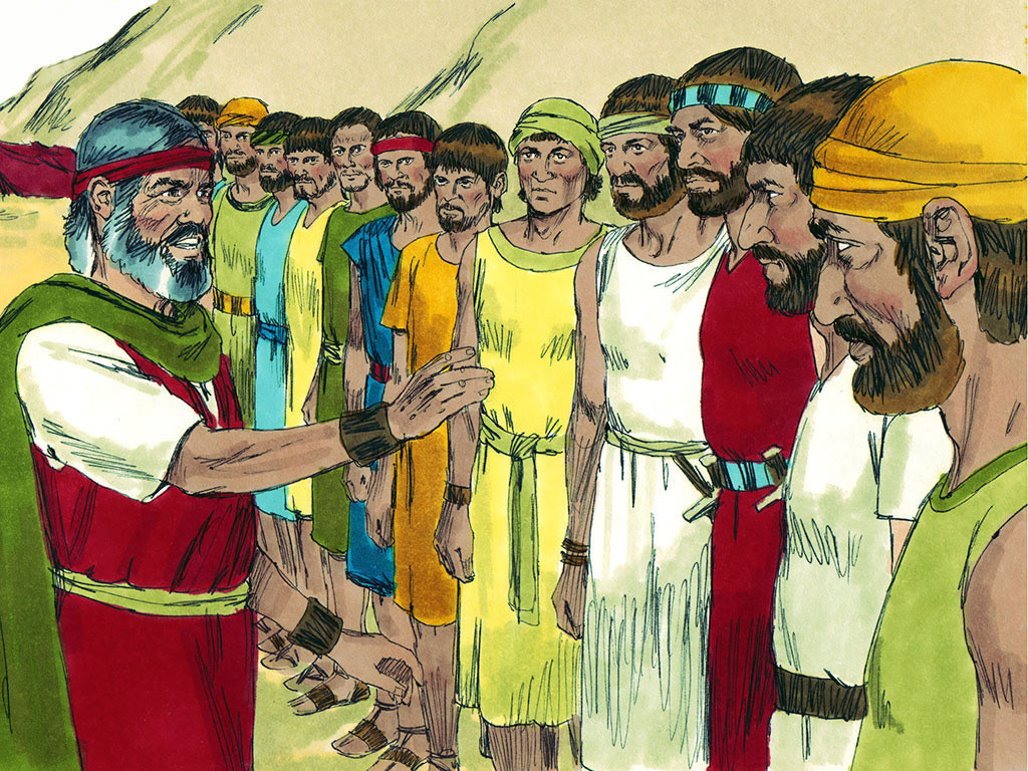 True/False
 When the spies went into
the land of Canaan, all the spies came
back believing God would help them take
the land.
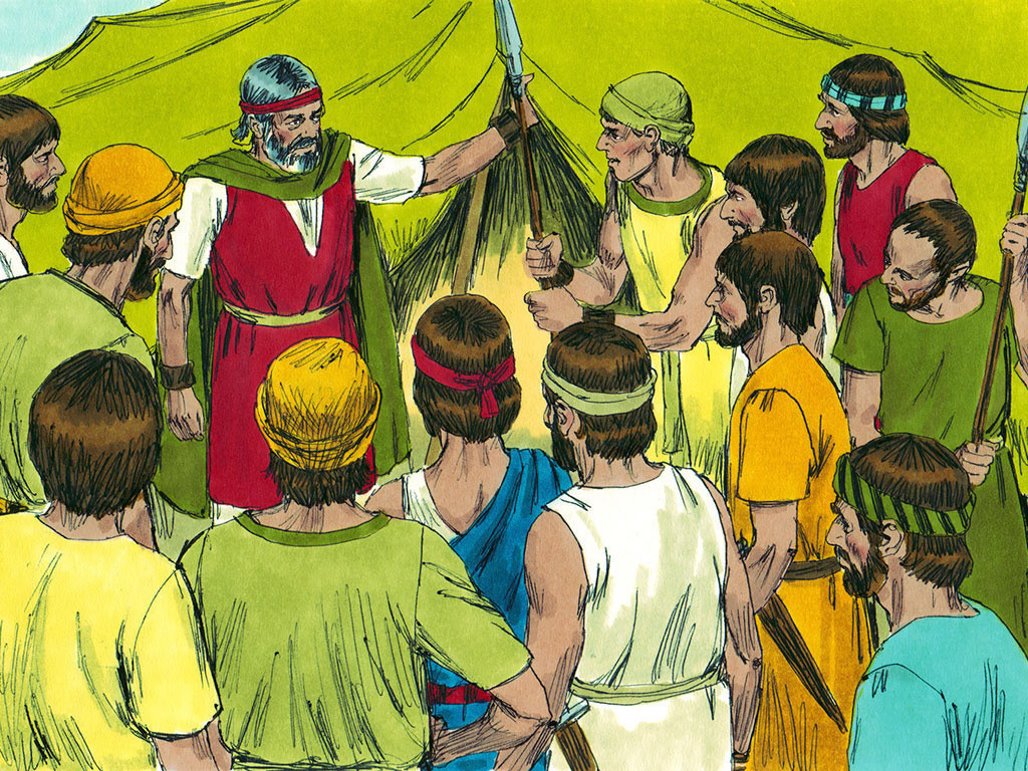 Because the people refused to believe
God would help them take the land, what
did God say they would have to do?
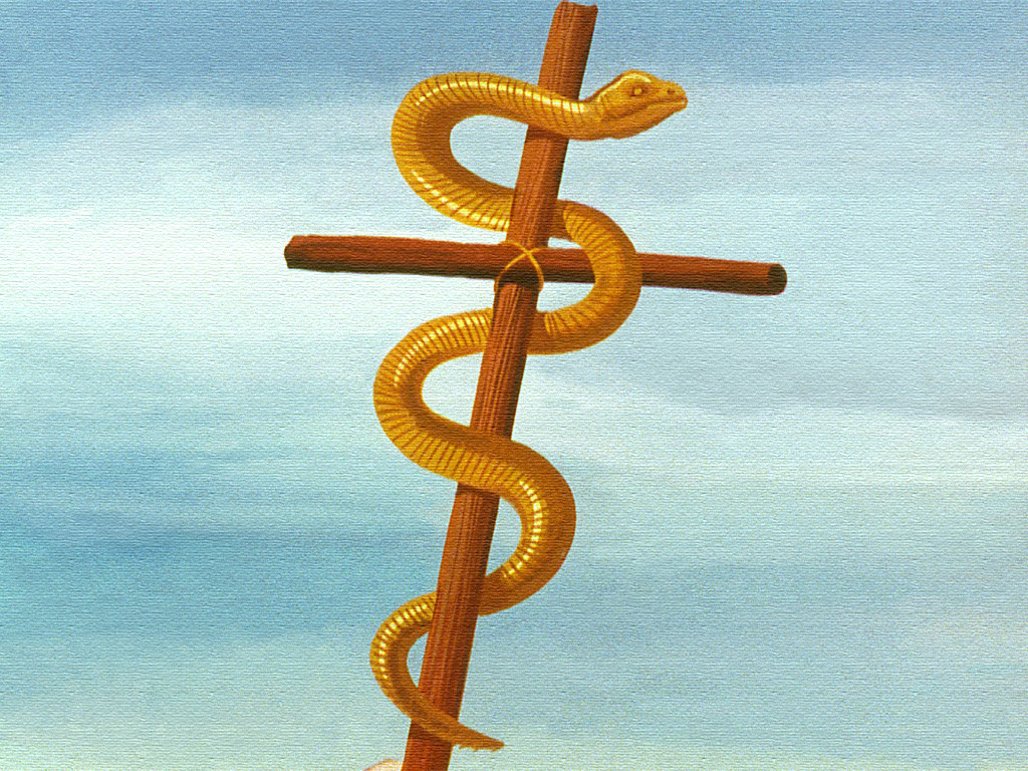 When the Israelites complained again
and God sent the fiery serpents, what
was the one way people could be healed
from the snake bites?
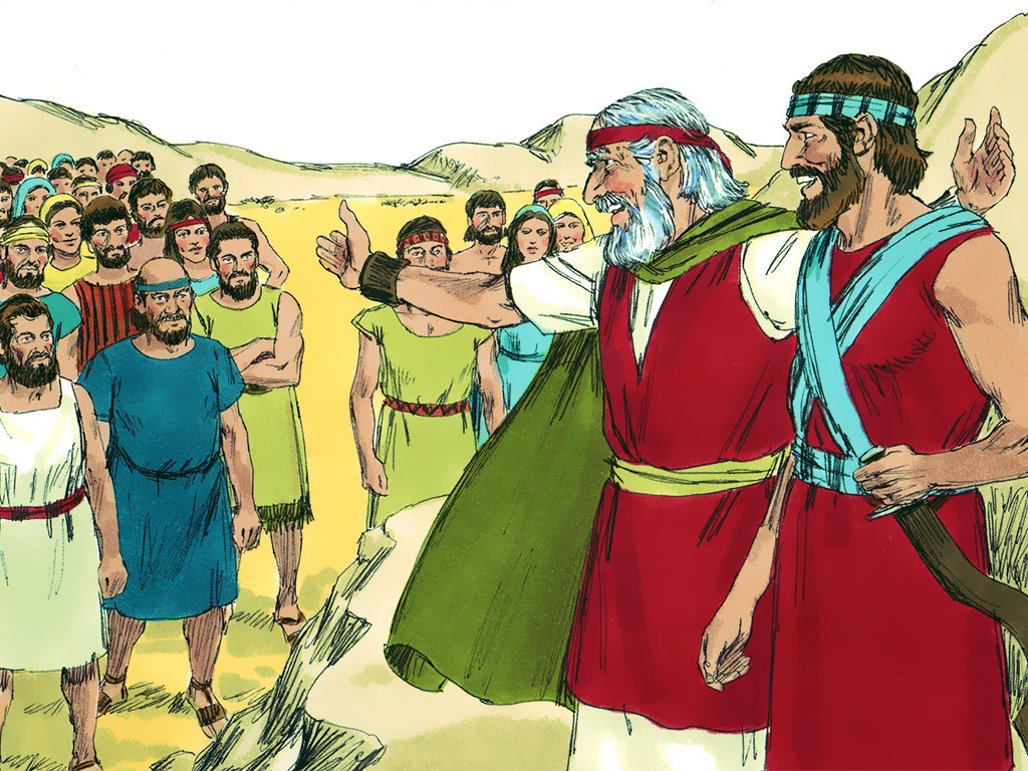 Who did God choose to be the next
leader to lead the Israelites into the land
of Canaan after Moses died?